Open Question Answering over Tables and Text
Wenhu Chen, Ming-Wei Chang, Eva Schlinger, 
William Wang, William W. Cohen
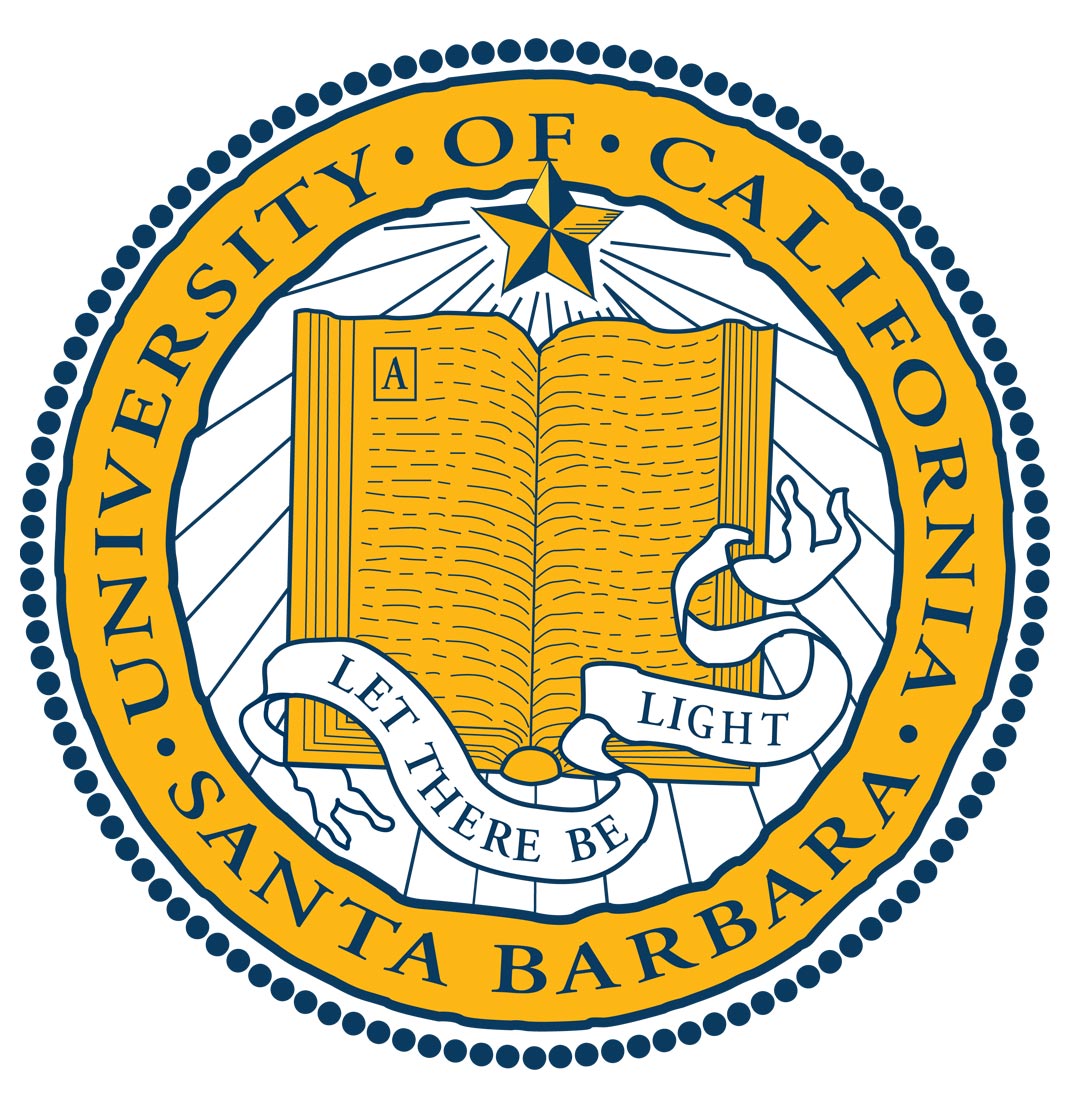 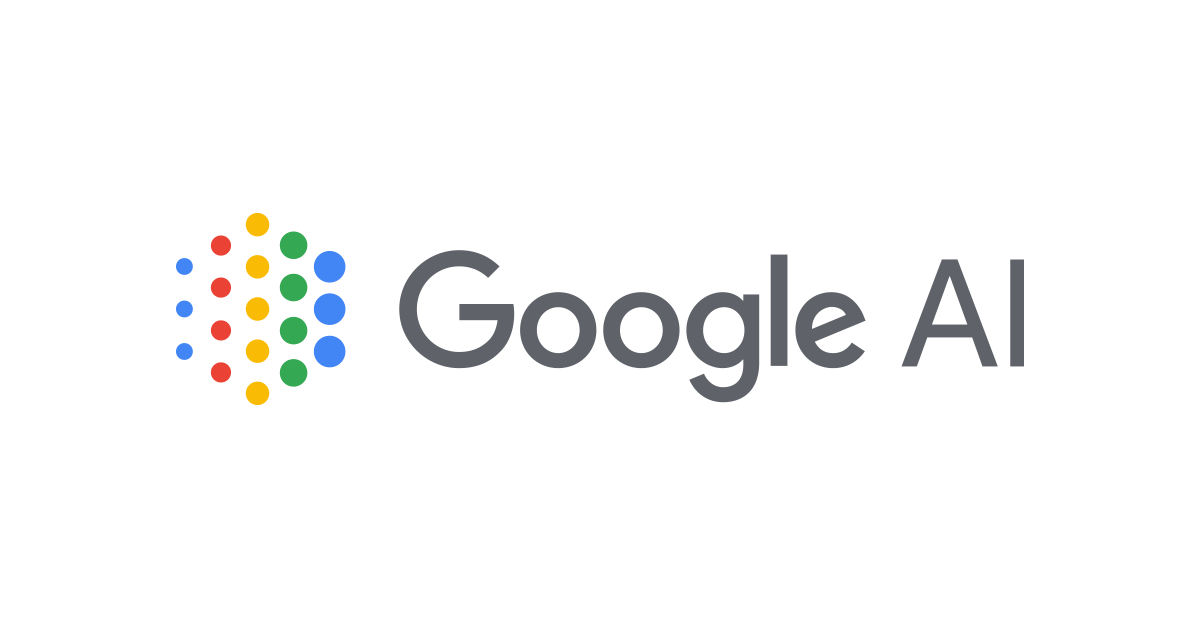 0
Complex QA over Heterogeneous Web Knowledge
What is the home stadium of Lebron James during NBA season suspended by COVID?
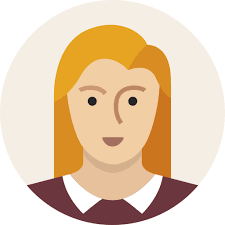 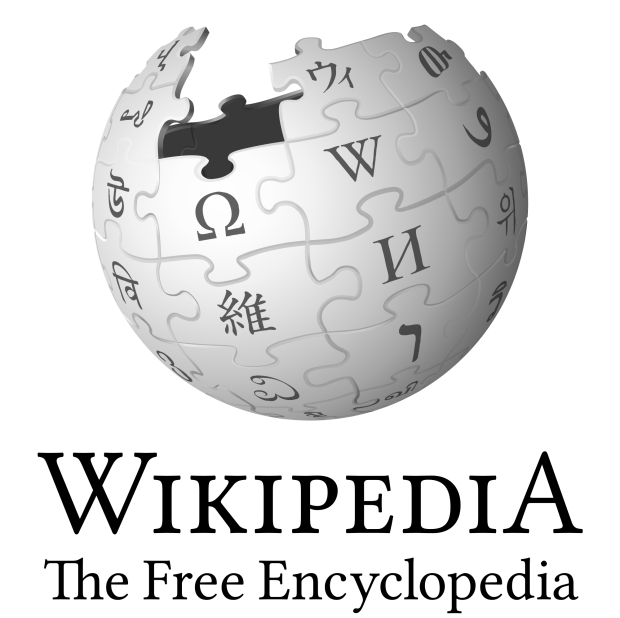 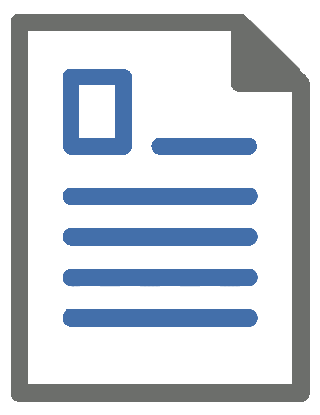 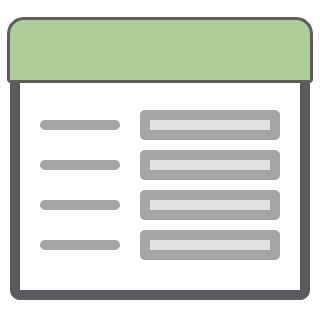 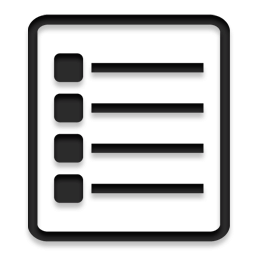 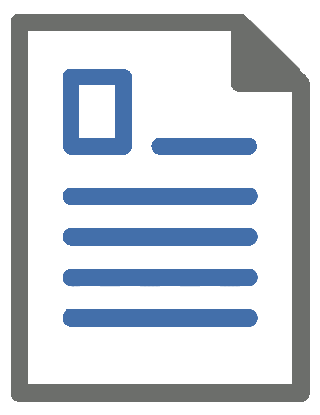 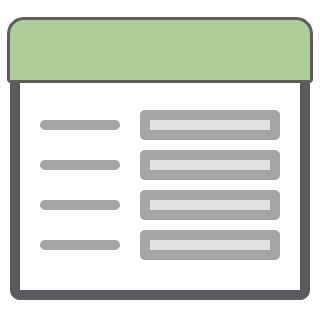 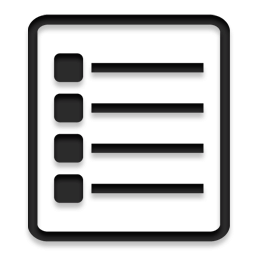 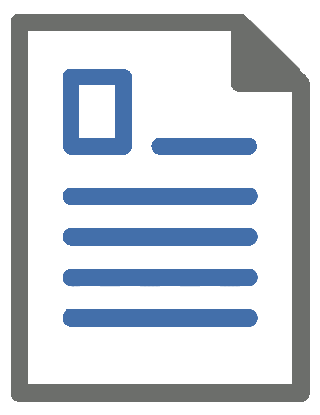 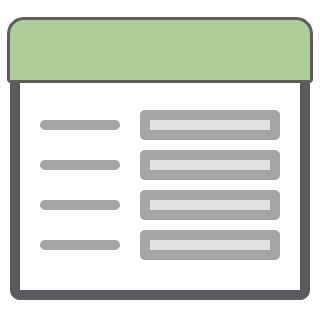 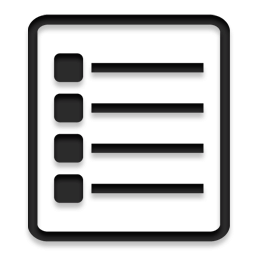 Documents
Lists
Tables
Un-structured
Structured
6,216,701 pages
[ICLR21] W. Chen et al: Open Question Answering over Tables and Text
1
[Speaker Notes: In this section, we considering more complex multi-hop questions and we are using the heterogeneous raw data from the web.]
Background: Text-based Question Answering
Which NBA season was suspended by COVID?
Google BERT
IR
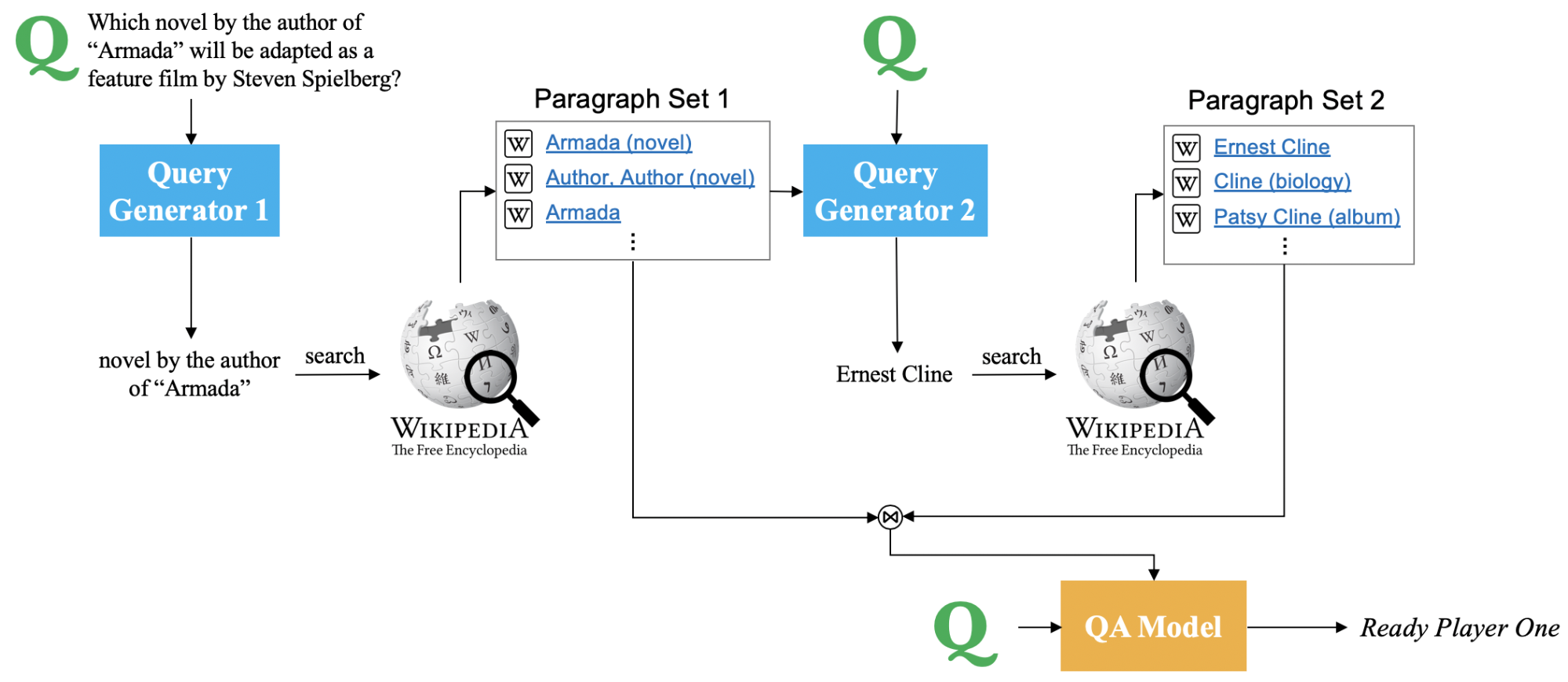 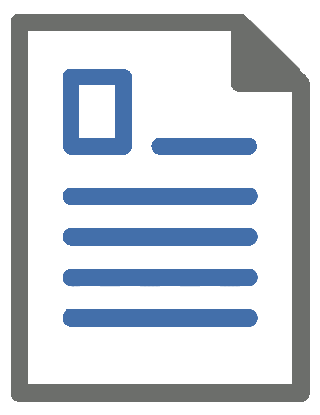 2019–20
The 2019–20 NBA season was the 74th ... The regular season
began on October 22, 2019, and originally …. However, the season was suspended on March 11 as a result of the COVID-19 pandemic.
Chen et al. 2017, Clark et al. 2018, Wang et al. 2019
2
[Speaker Notes: Let me first go over the existing open question answering paradigm, which was mainly focused on only using the unstructured textual data. In this setting, a retriever scans over the web to select the most relevant passage as the support evidence. A reading comprehension model is used to predict the answer span.]
Complex QA over Heterogeneous Web Knowledge
What is the home stadium of Lebron James in the NBA season suspended by COVID?
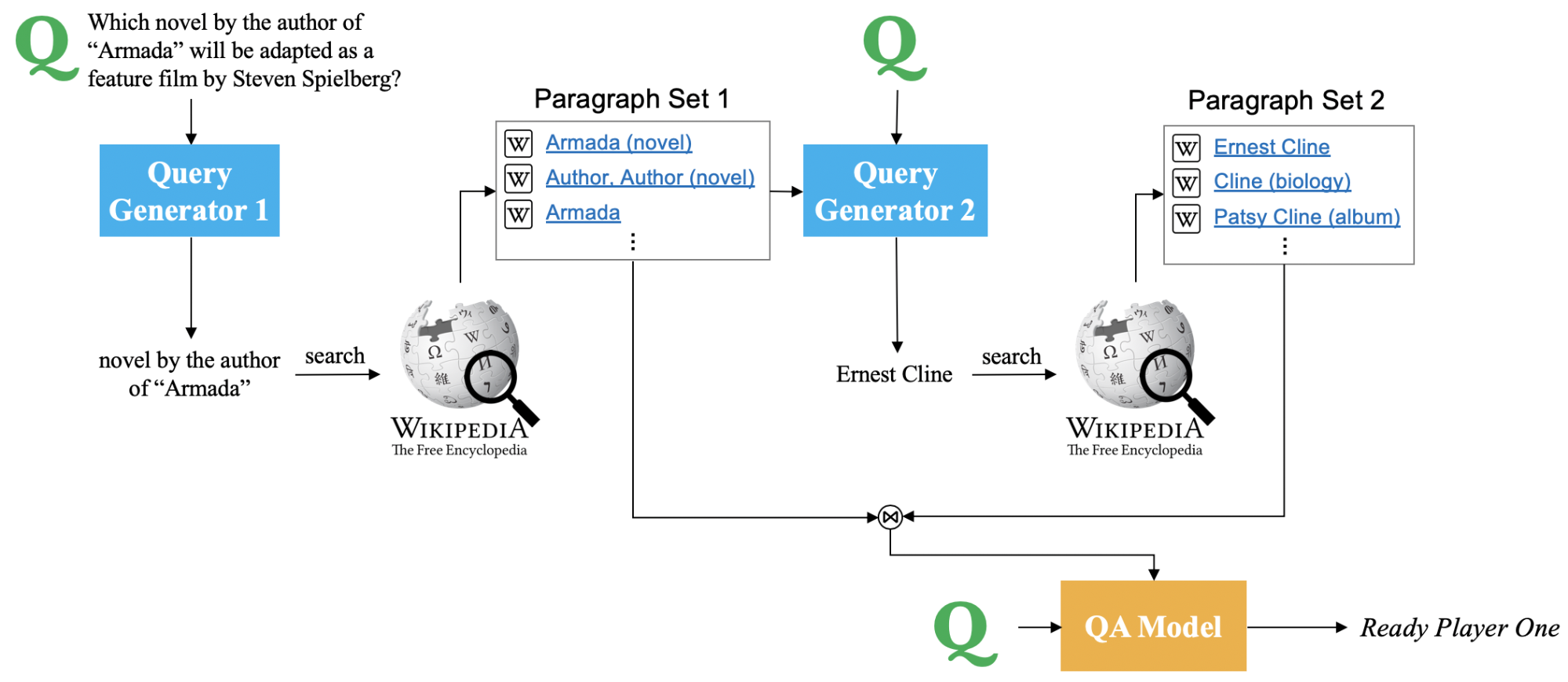 List of NBA Teams of Lebron James
1
The 2019–20 NBA season was the 74th ... The regular season
began on October 22, 2019, and originally …. However, the season was suspended on March 11 as a result of the COVID-19 pandemic.
2
3
The Los Angeles Lakers are an professional basketball team based in Los Angeles. The Lakers compete in the NBA as a member of the league's Western Conference Pacific Division. The Lakers play their home games at Staples Center
Answer: Staples Center
3
[Speaker Notes: However, the question might be deemed unanswerable by only looking into a few passages. If we go a extra mile to retrieve tables from the web, we are actually able to answer this given question.]
Heterogeneous Information Integration
What is the home stadium of Lebron James in the NBA season suspended by COVID?
Unified QA Model
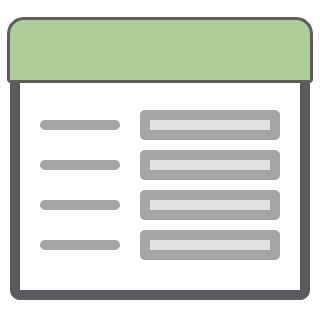 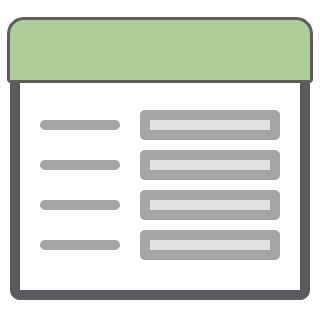 retrieve
integrate
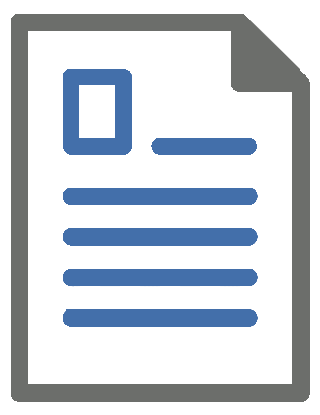 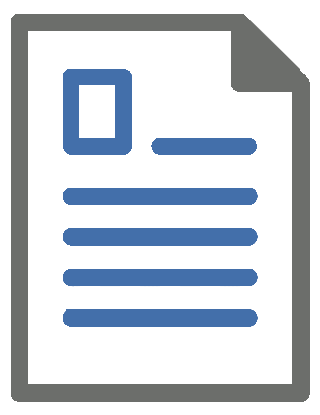 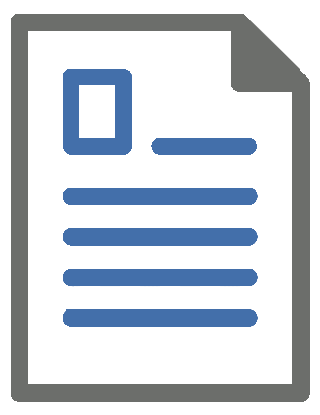 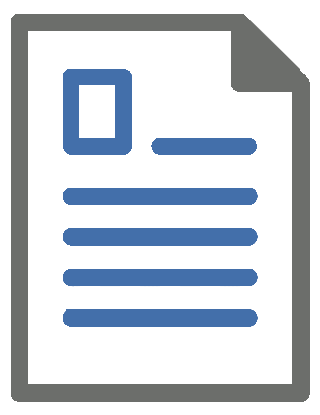 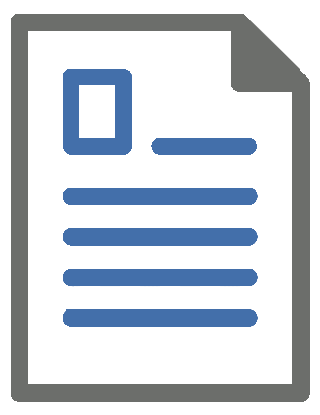 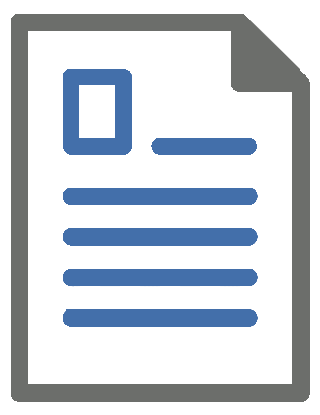 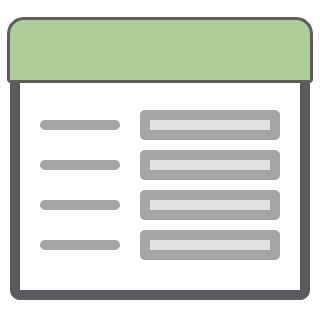 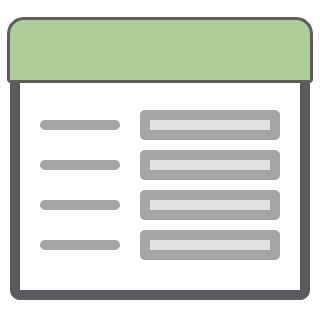 Answer: 25.3
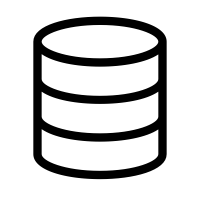 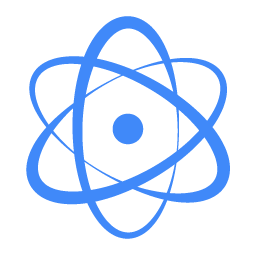 Challenges
Dataset
Integration
4
OTT-QA (Open-Table-Text) Dataset
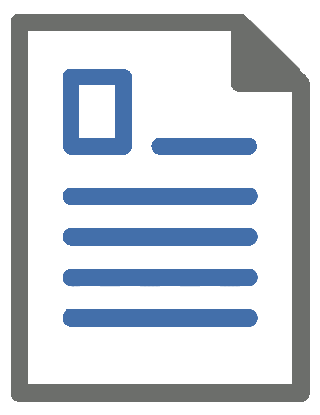 Lebron James Career Statistics
NBA 2018-19 Season
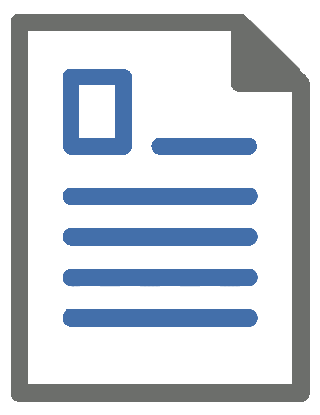 NBA 2019-20 Season
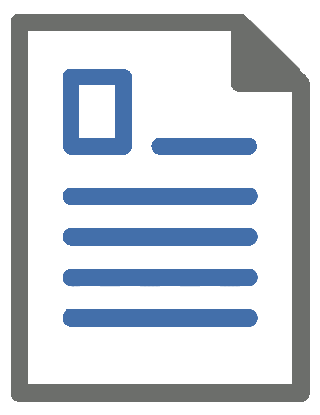 Cleveland Cavaliers
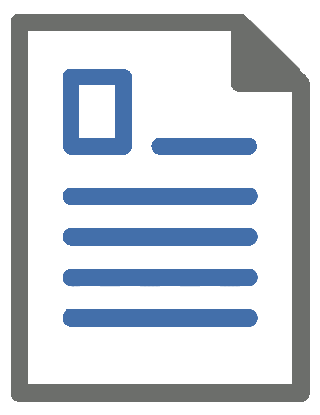 L.A. Lakers
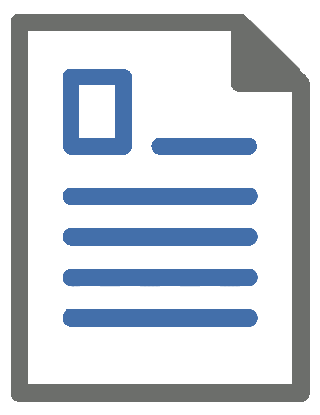 NBA 2017-18 Season
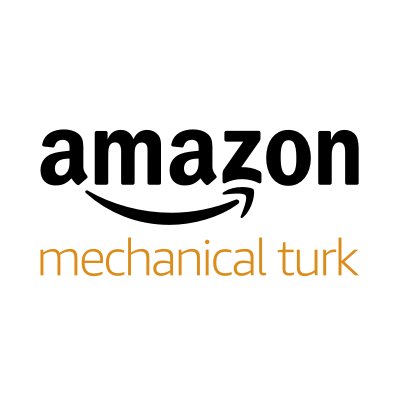 (Q, A)
Annotation
Quality Control
OTT-QA
Size: 45K
Model
Human
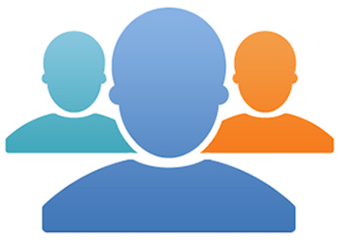 5
[Speaker Notes: We collected our own dataset called OTT-QA, which consists of table crawling, passage linking. We provide both tables and text to the crowd-workers to let them write Q-A pairs, then we perform model-based and human-based quality control to make sure the questions require information integration and human-based grammaticality and fluency checking. Finally, we harvest a dataset consisting of 45K QA pairs.]
Retriever-Reader Framework
Q: What is the home stadium of Lebron James in the NBA season suspended by COVID?
Top-K
Retriever
Reader
Answer
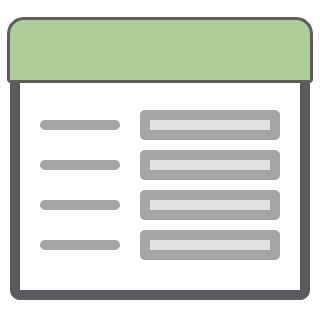 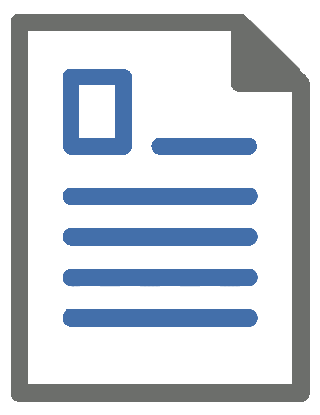 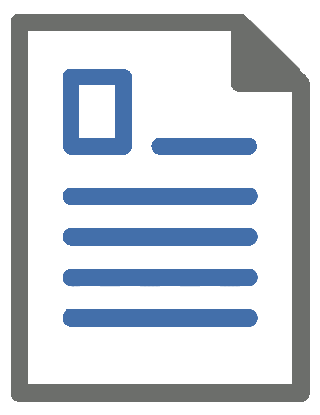 Wikipedia Candidate Pool
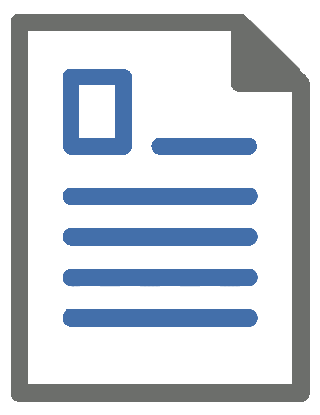 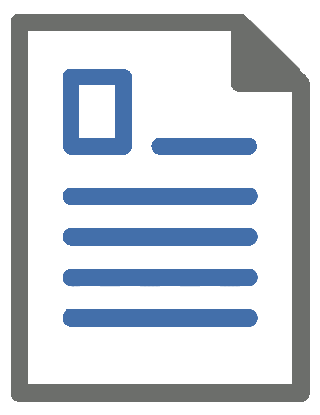 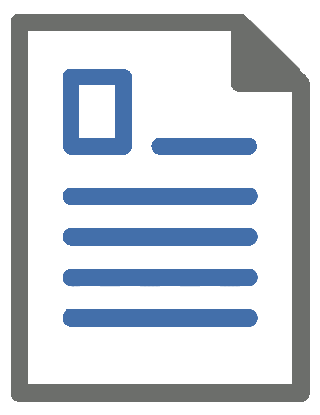 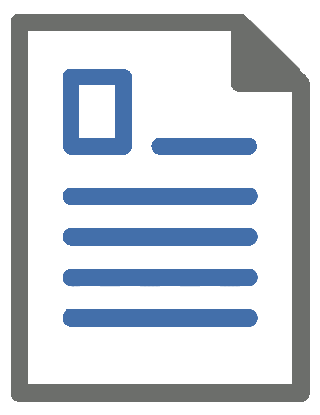 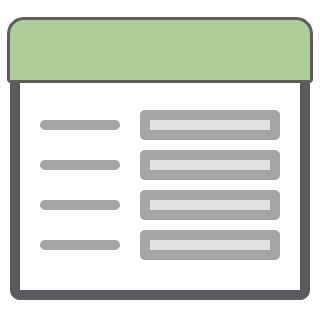 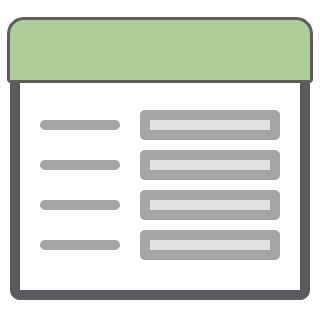 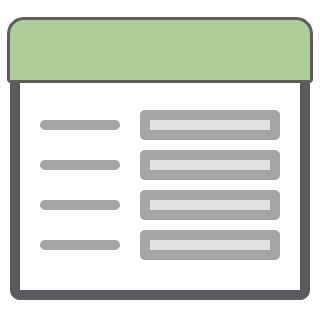 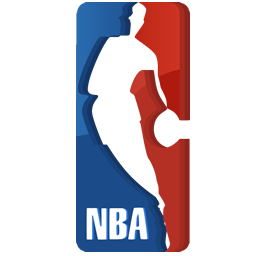 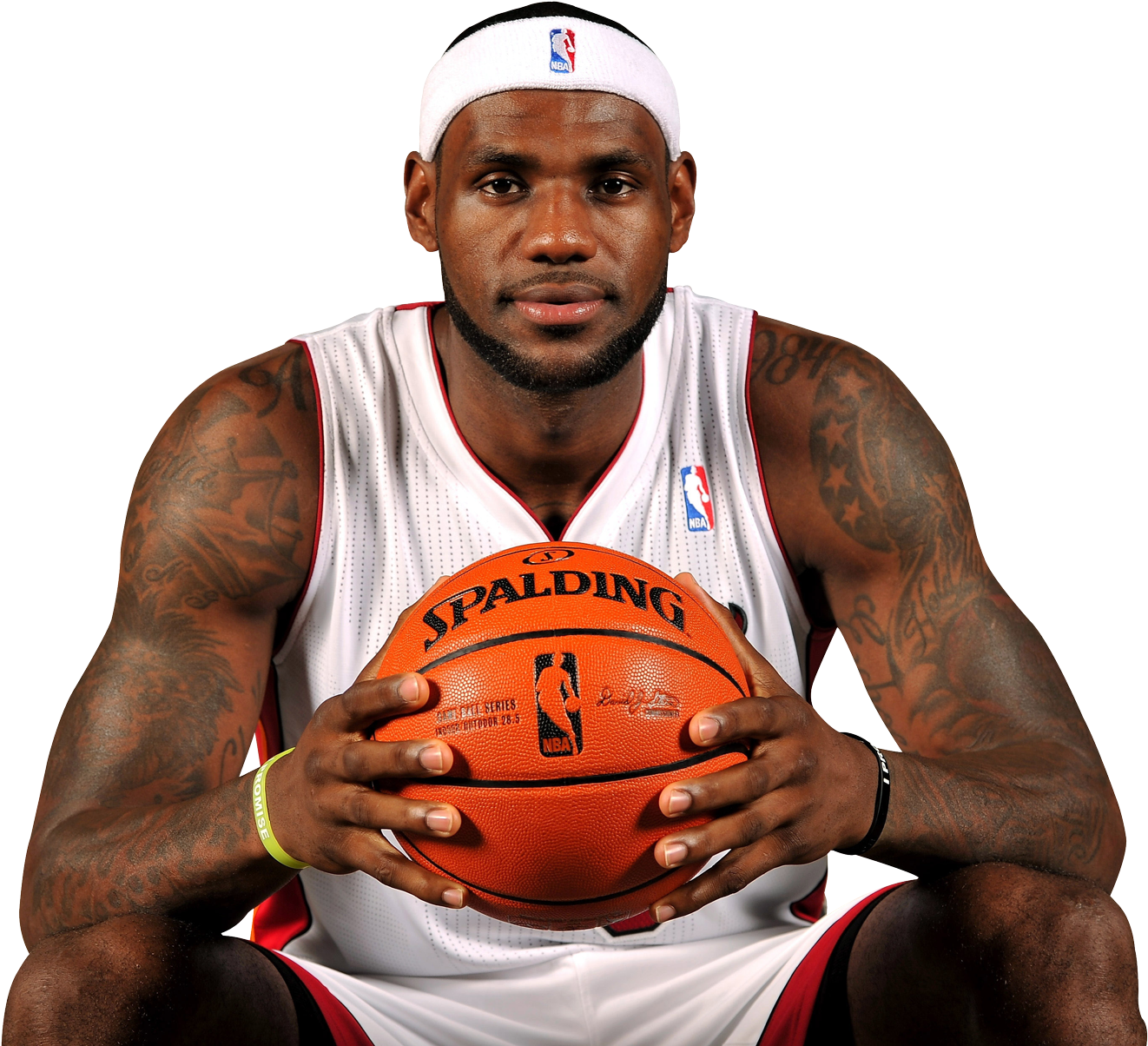 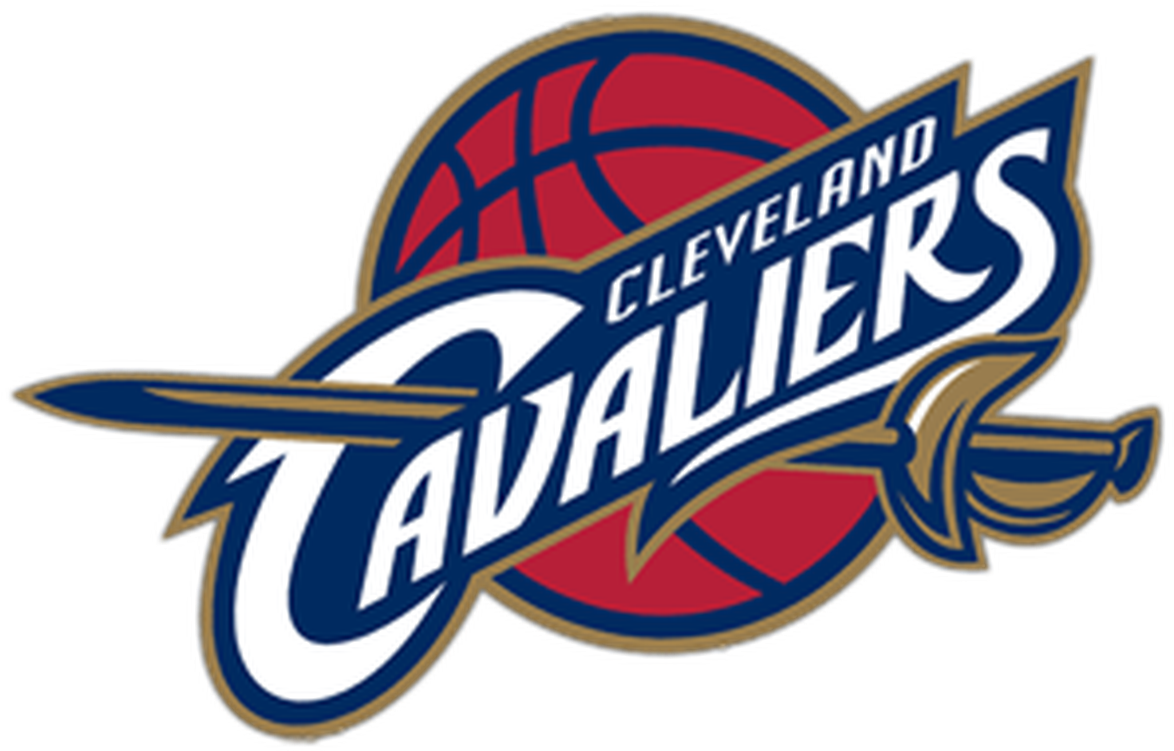 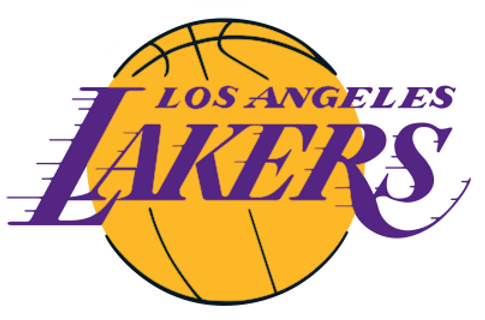 Chen et al. 2017, Clark et al. 2018, Wang et al. 2019
6
Multi-Hop Retriever [Baseline]
Q: What is the home stadium of Lebron James in the NBA season suspended by COVID?
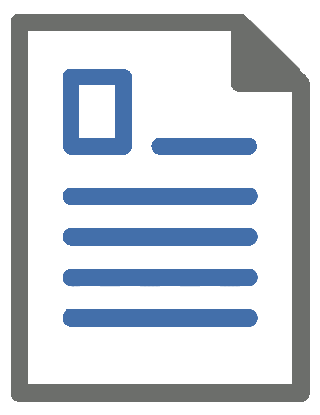 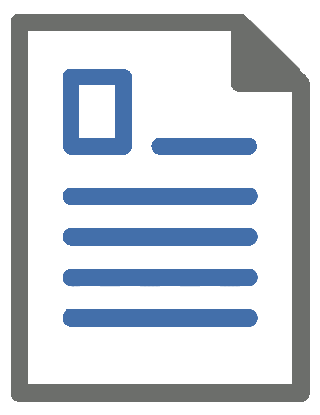 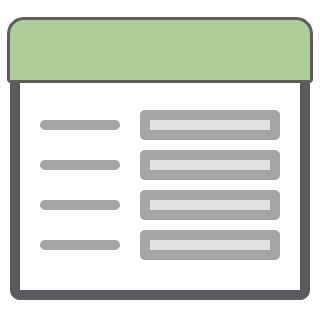 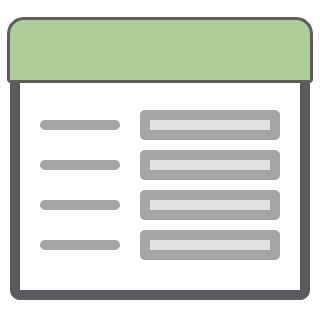 BERT Encoder
Millions of Tables and Passages
The 2019–20 NBA season was.... Suspended by COVID-19 pandemic.
1
BERT Encoder
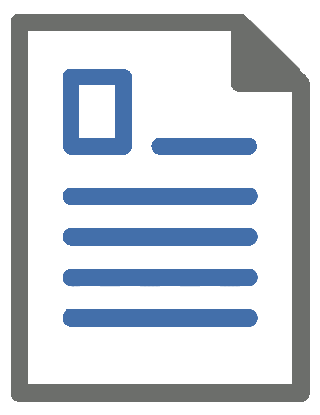 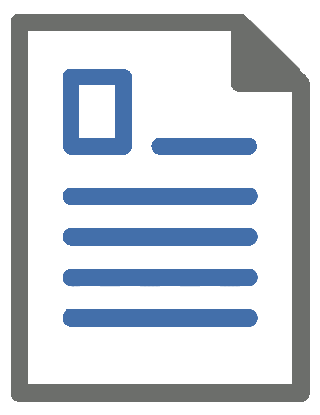 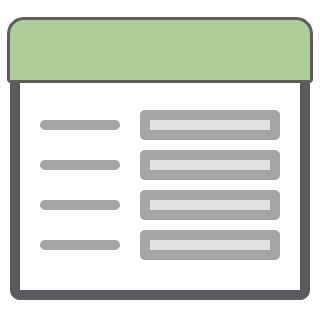 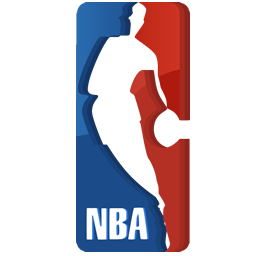 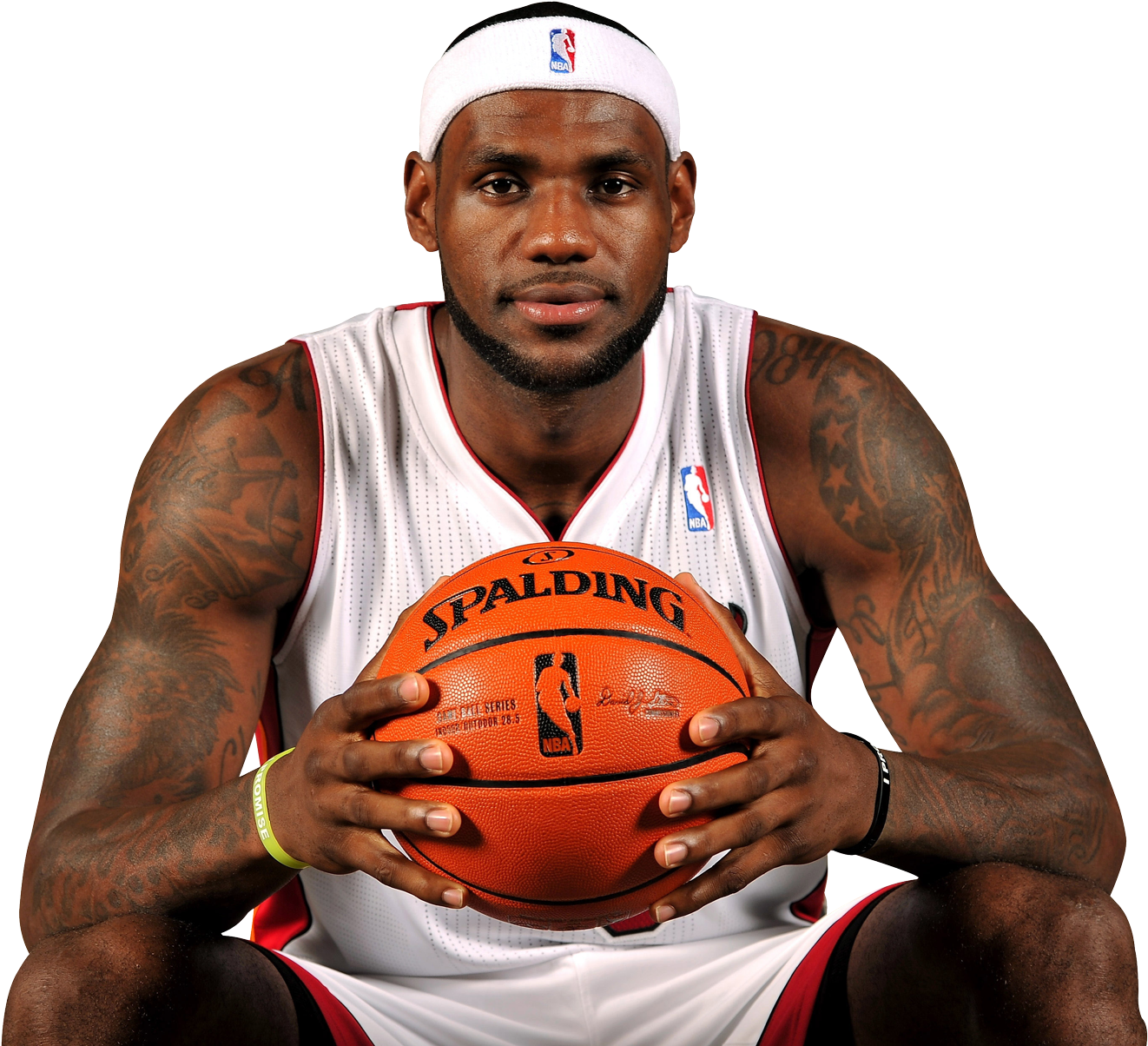 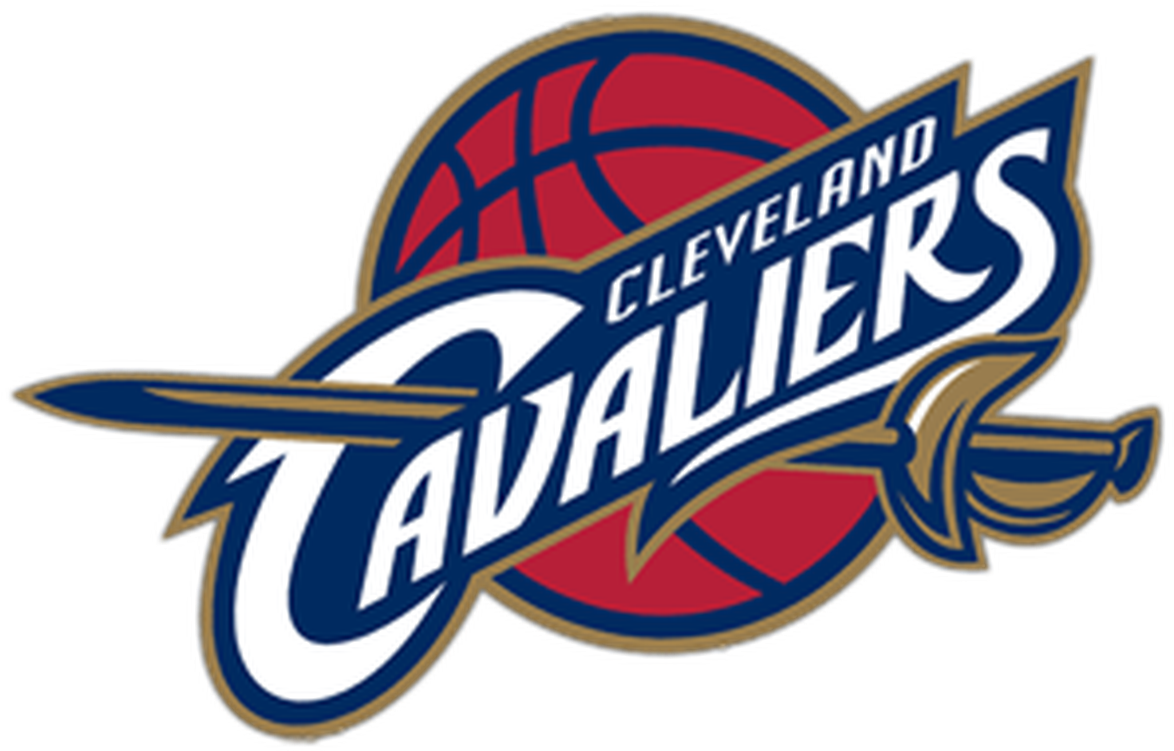 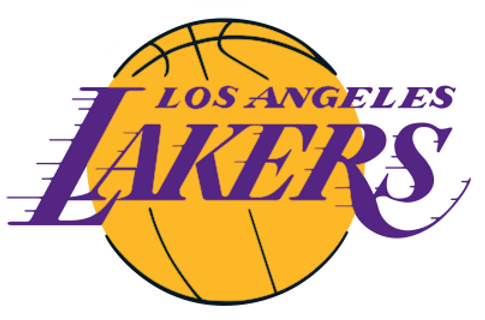 7
[Speaker Notes: To learn]
Multi-Hop Retriever [Baseline]
Q: What is the home stadium of Lebron James in the NBA season suspended by COVID?
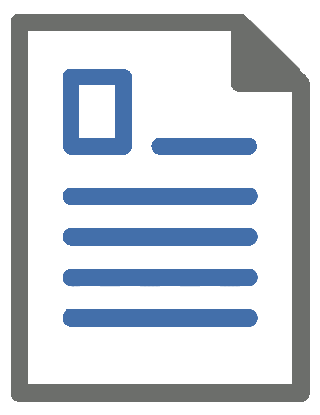 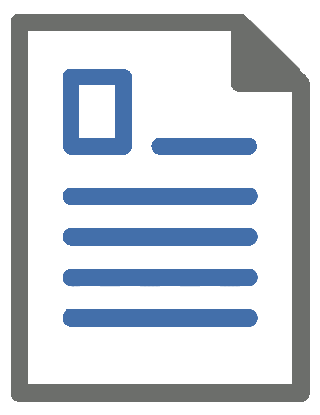 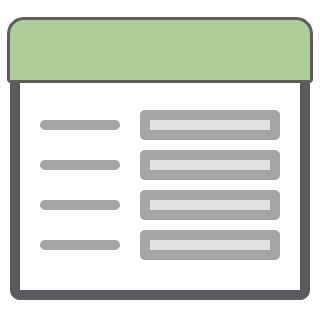 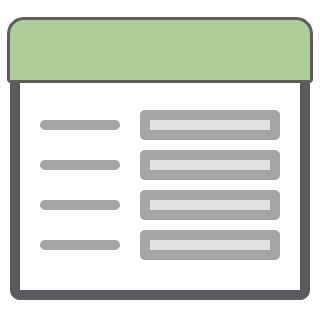 BERT Encoder
Millions of Tables and Passages
2
BERT Encoder
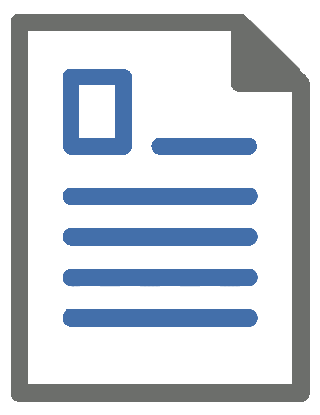 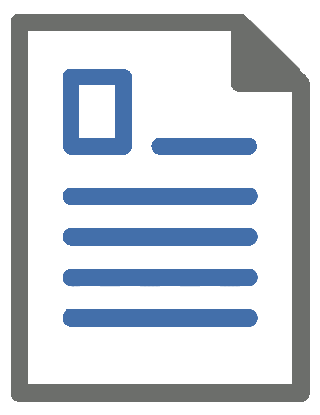 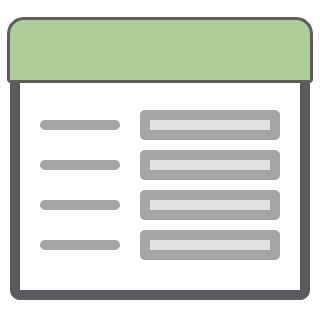 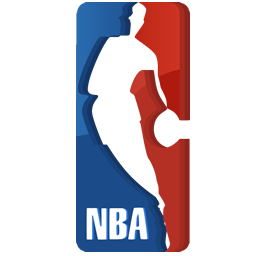 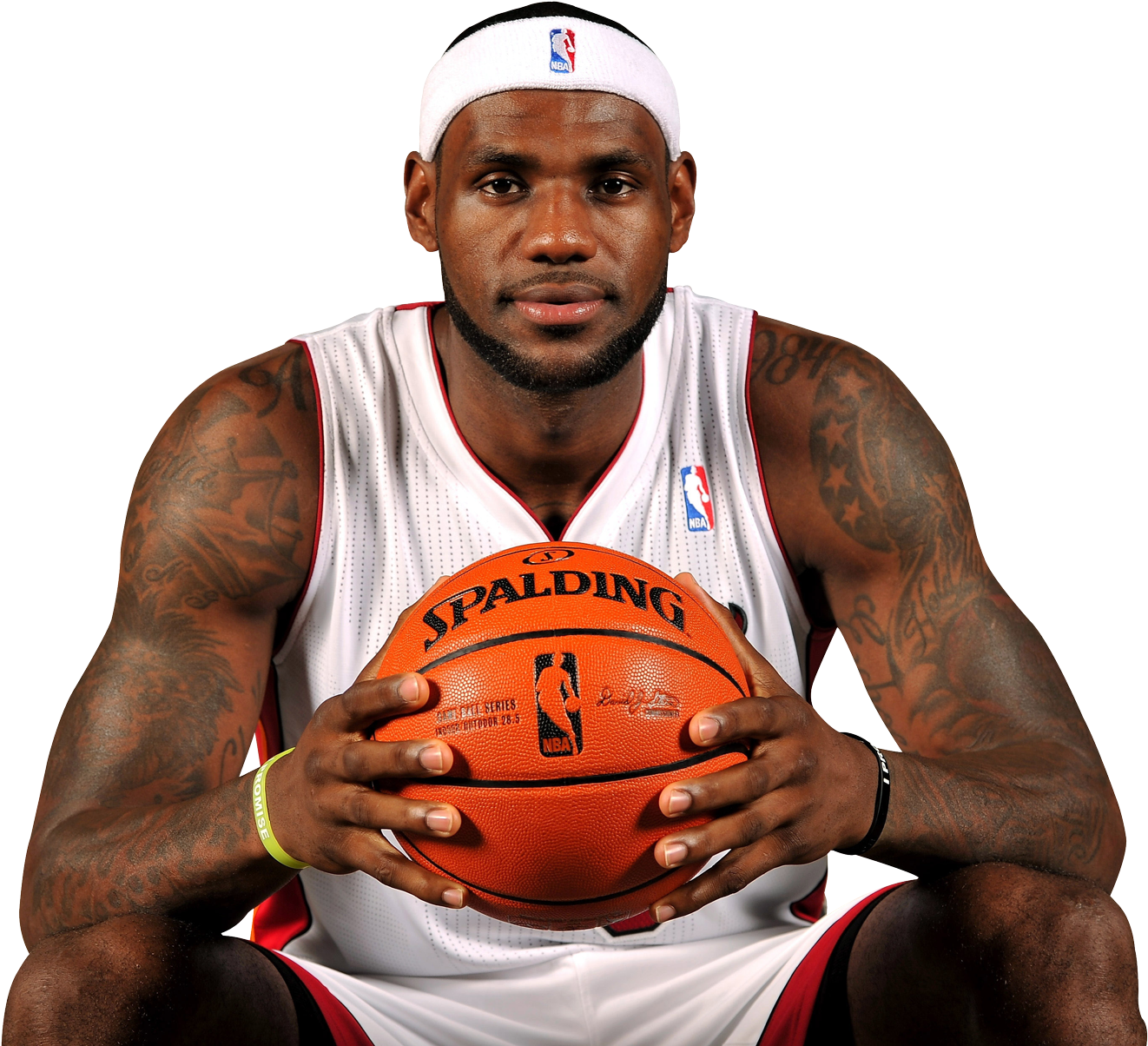 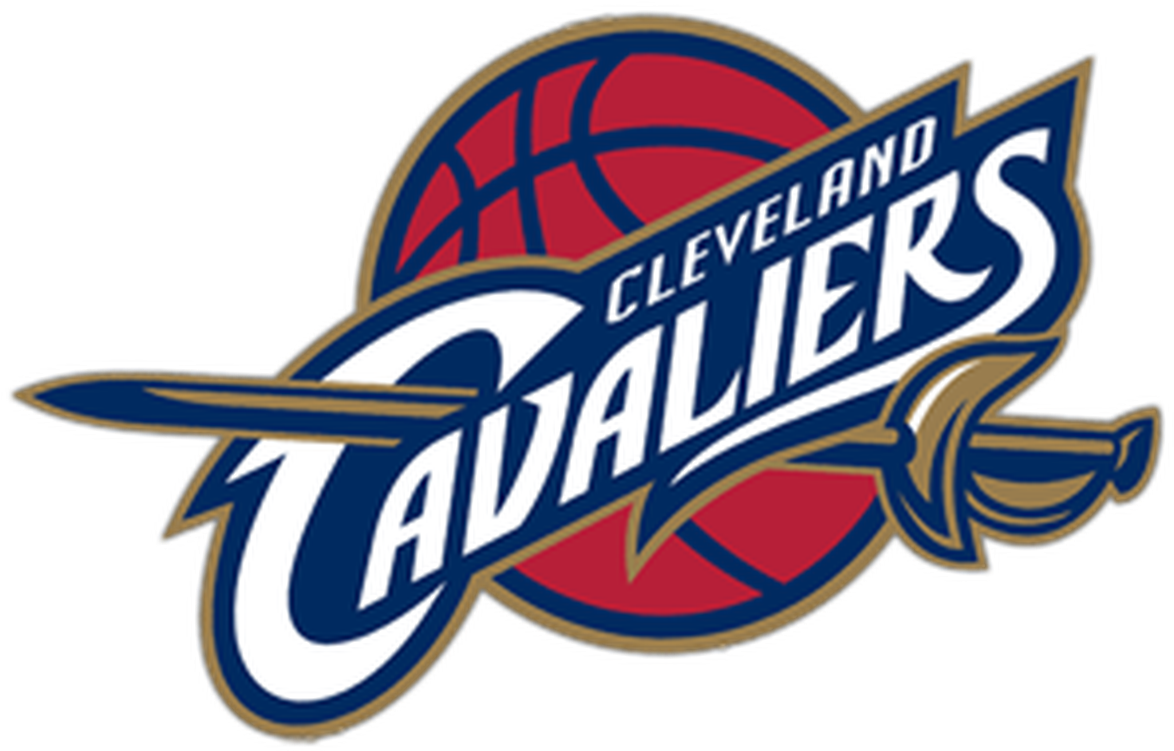 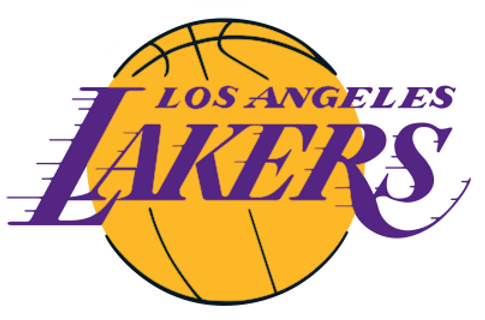 8
[Speaker Notes: To learn]
Multi-Hop Retriever [Baseline]
Q: What is the home stadium of Lebron James in the NBA season suspended by COVID?
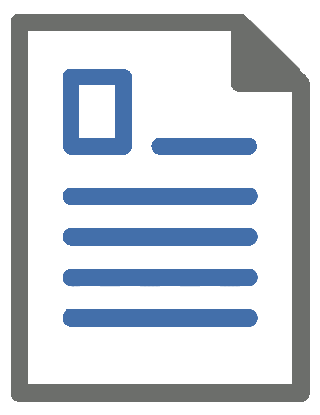 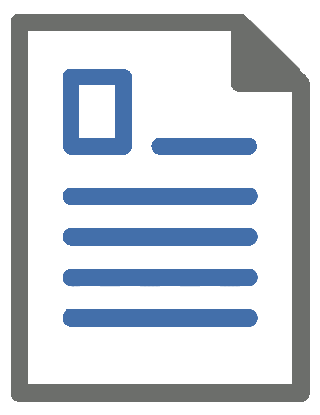 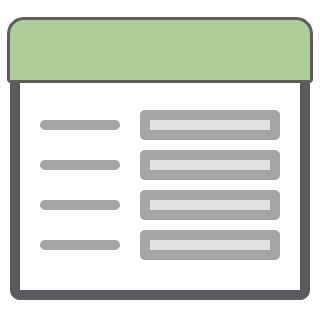 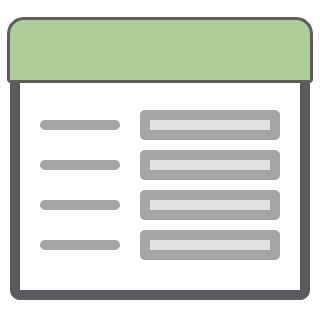 BERT Encoder
Millions of Tables and Passages
3
The Lakers play their home games at Staples Center
BERT Encoder
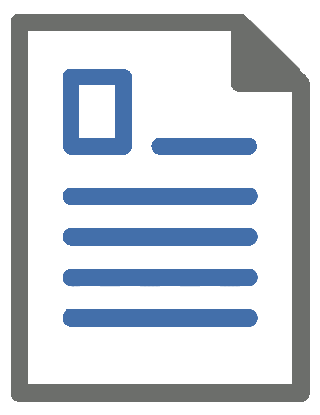 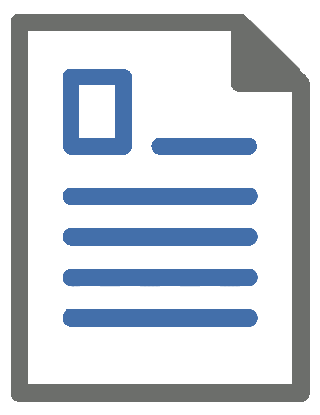 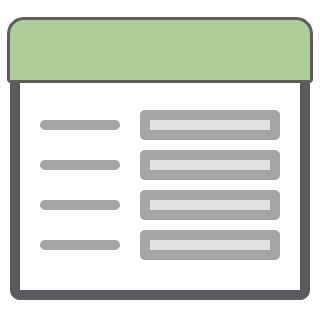 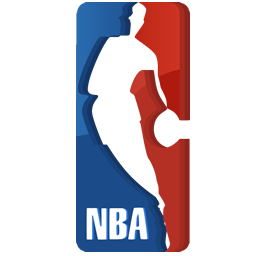 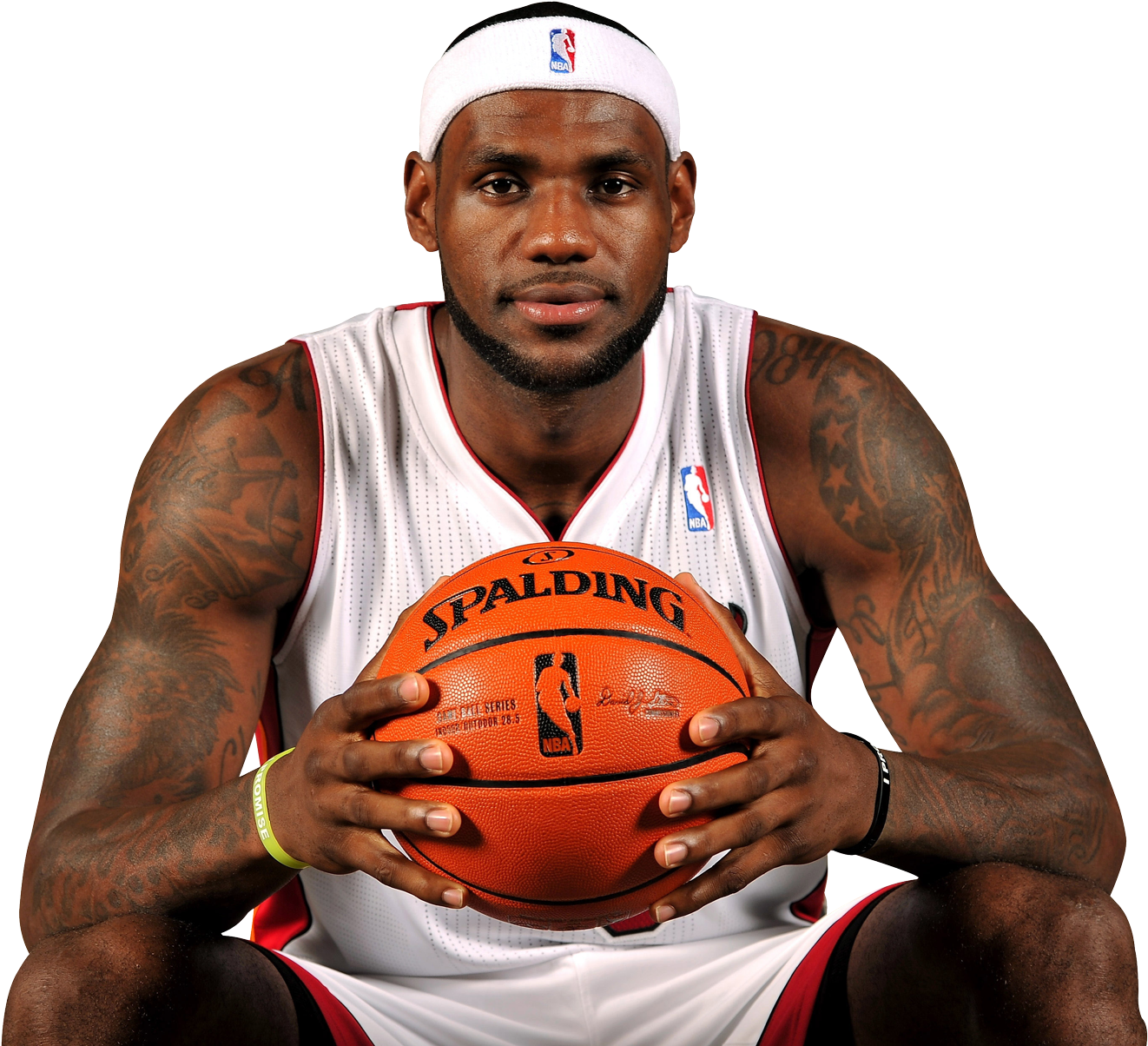 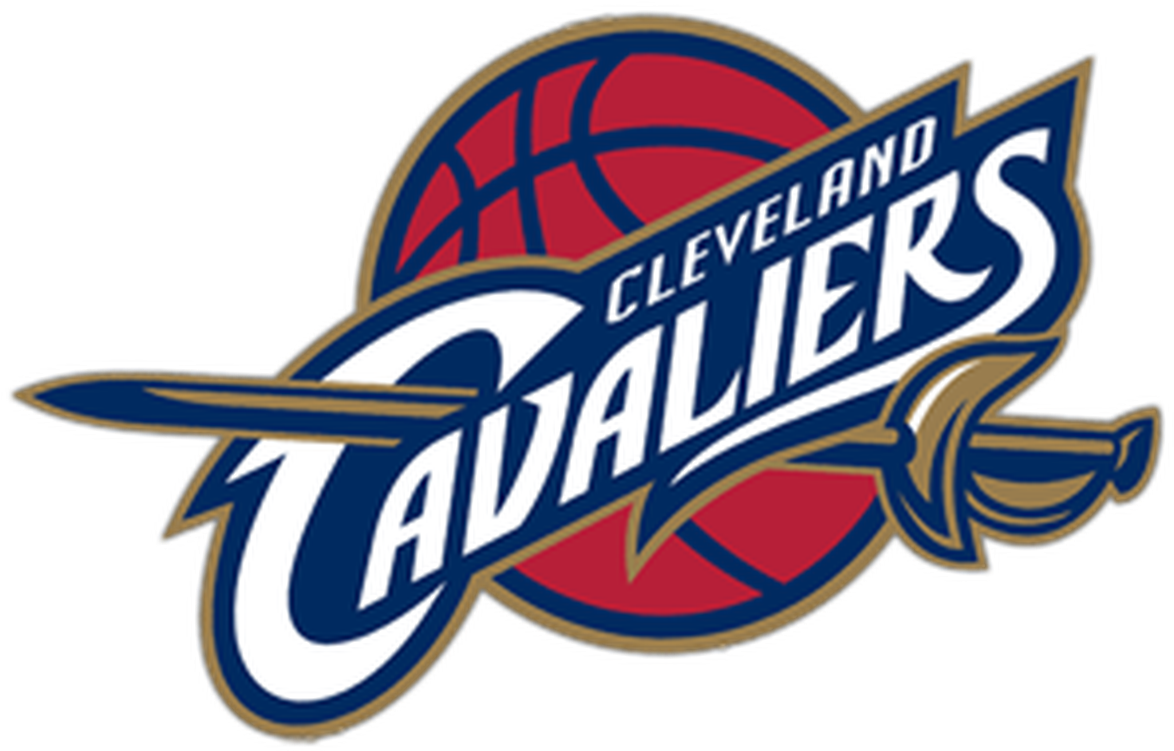 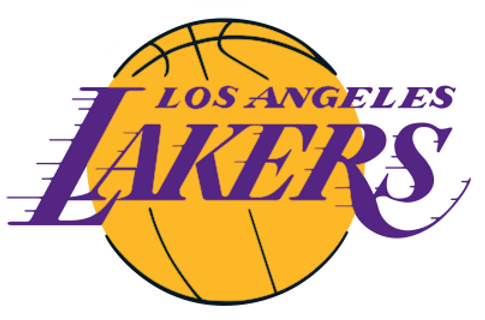 9
[Speaker Notes: To learn]
Multi-Hop Retriever [Baseline]
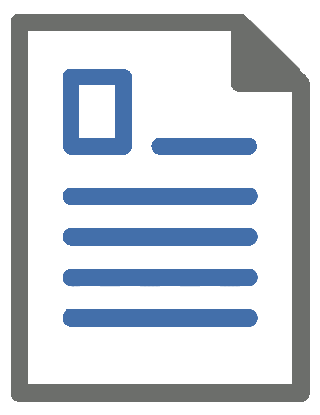 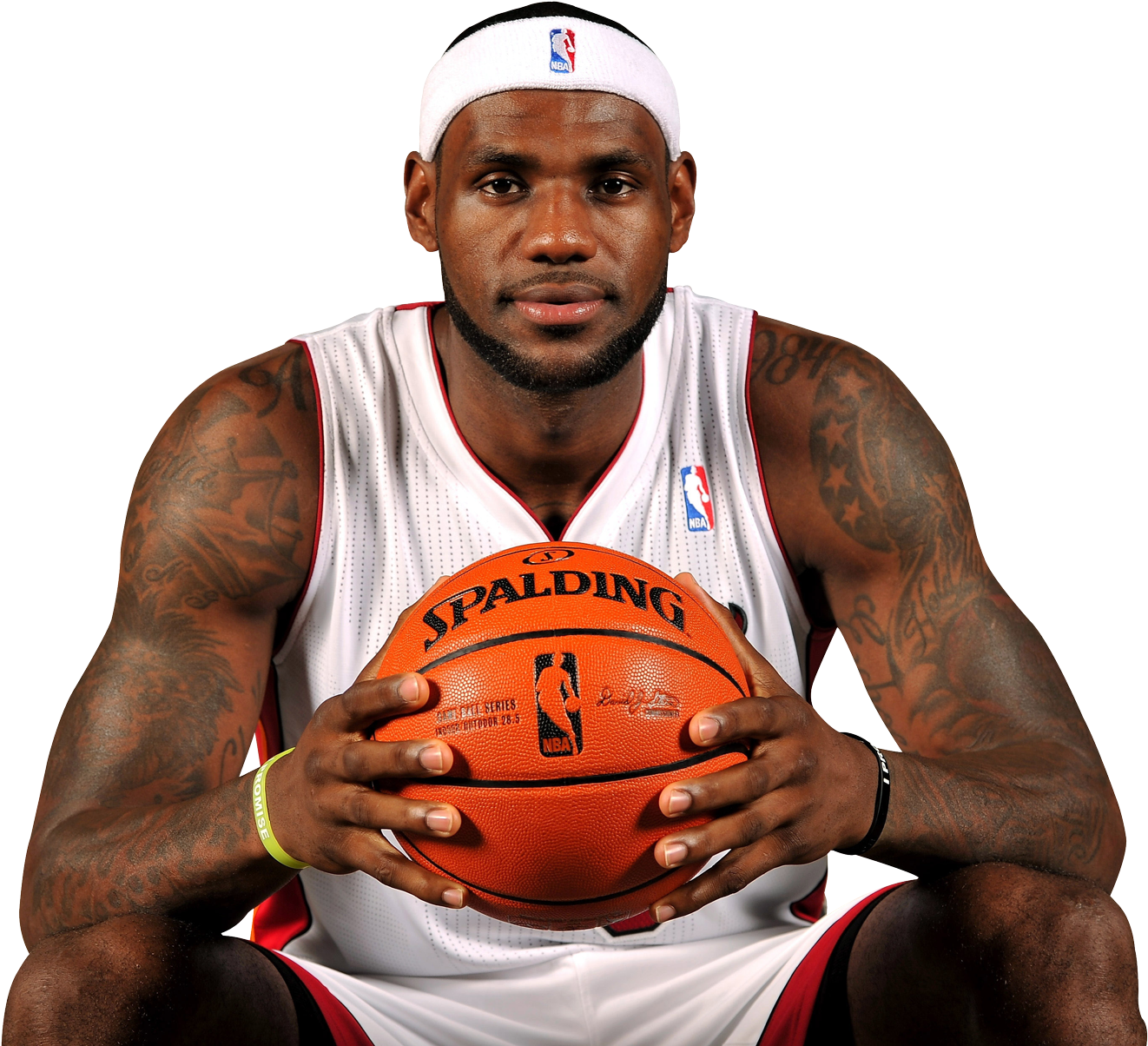 Teams
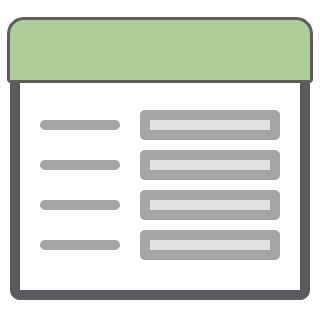 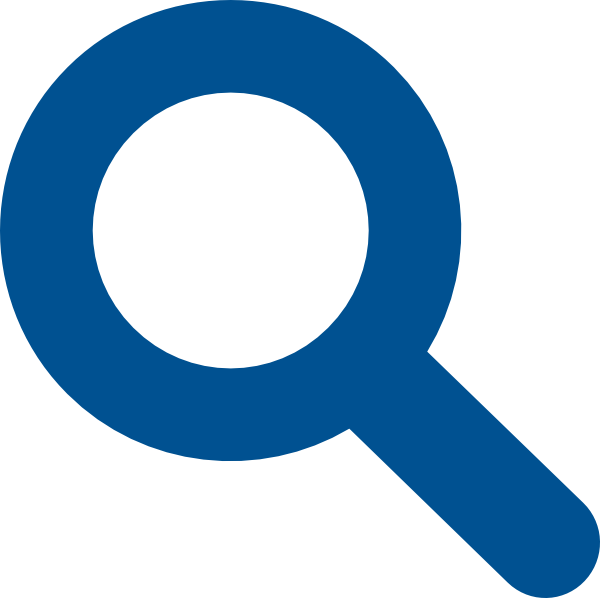 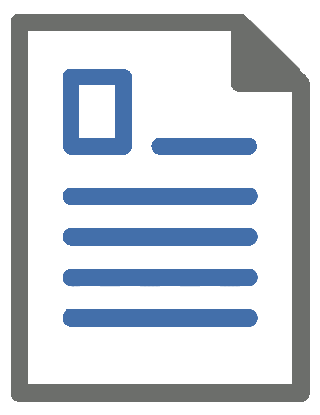 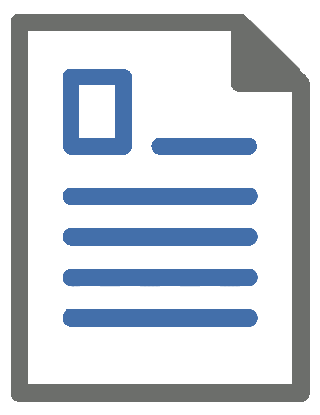 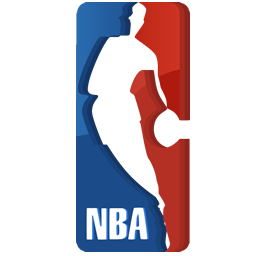 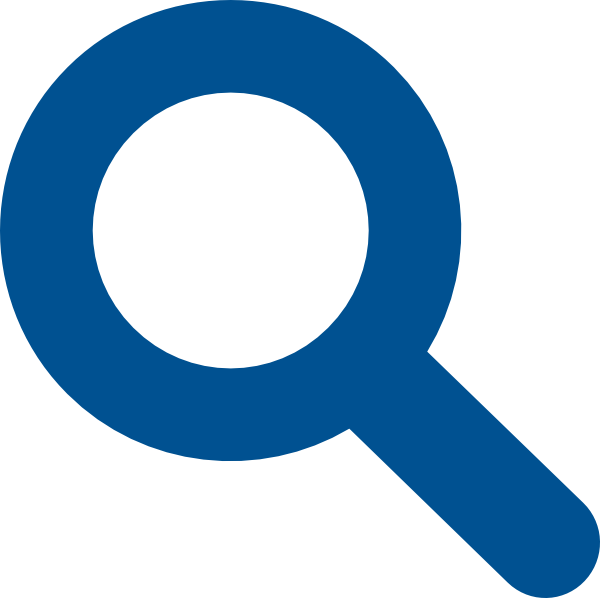 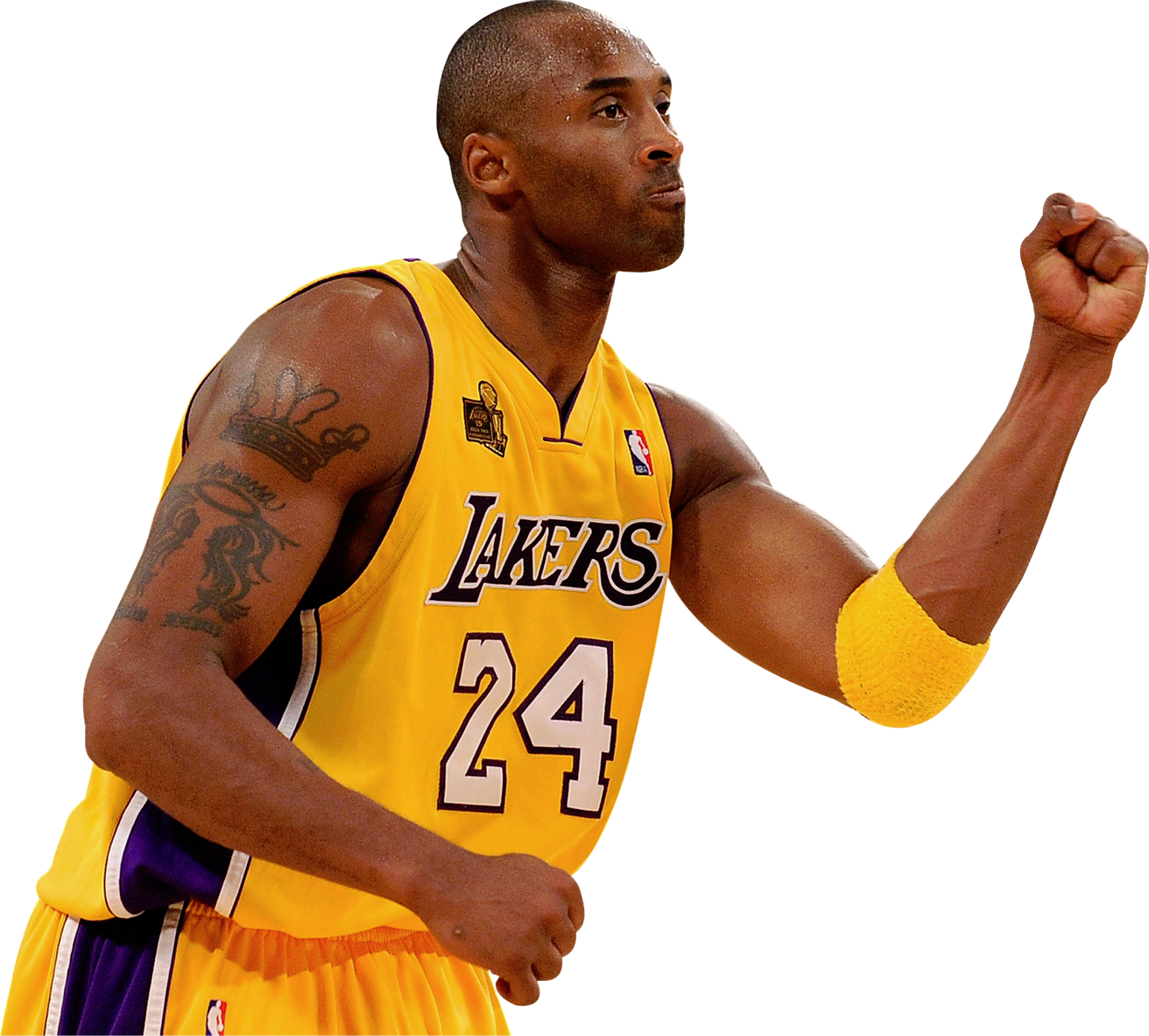 Coaches
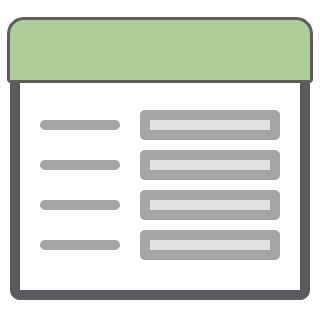 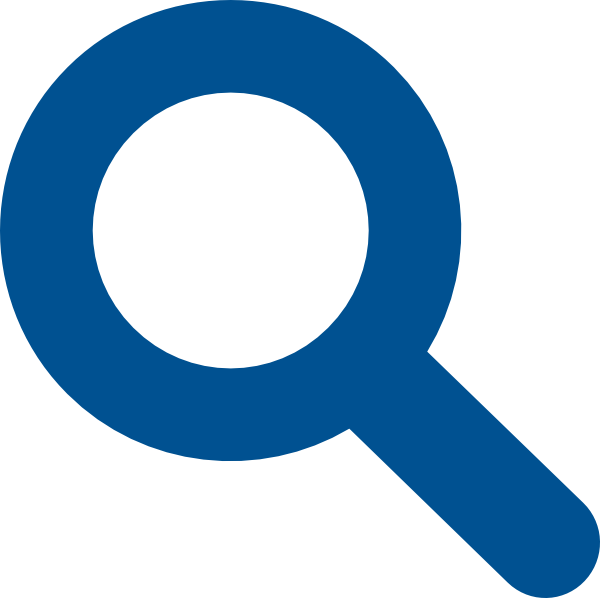 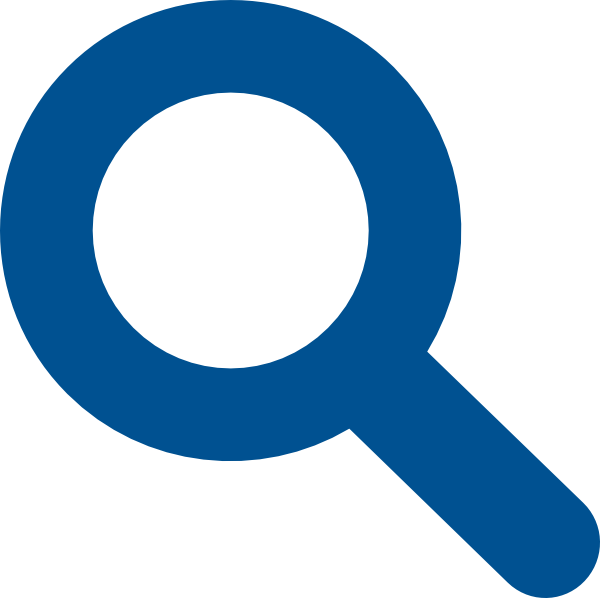 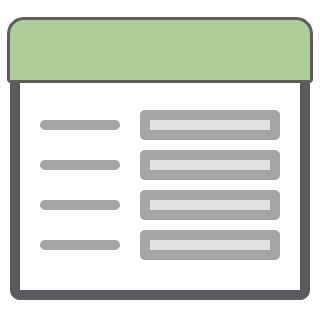 question
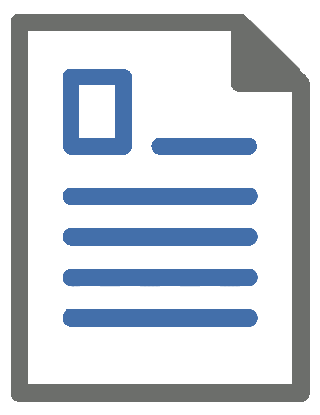 COVID
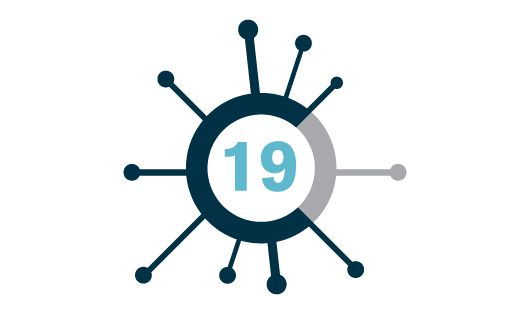 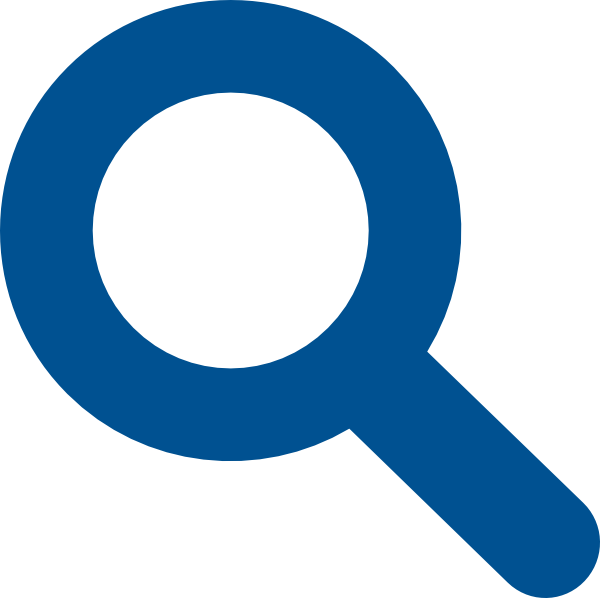 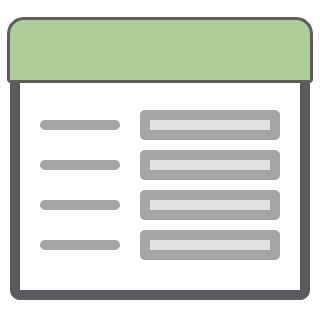 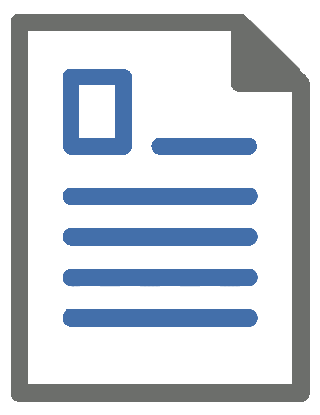 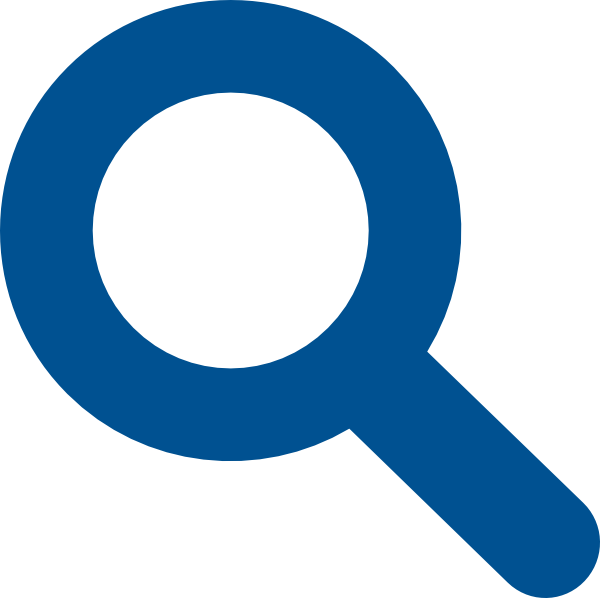 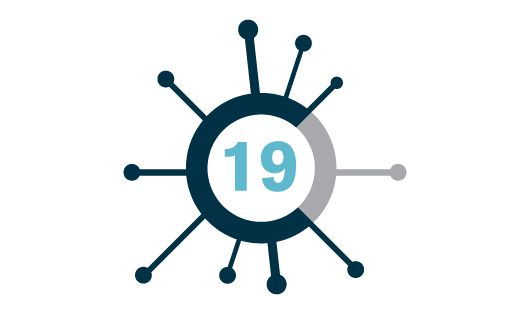 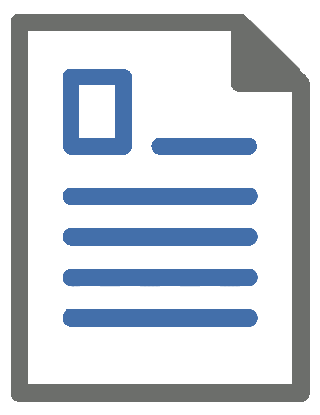 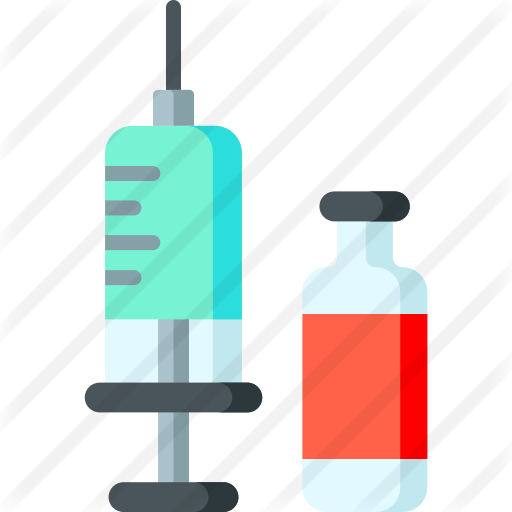 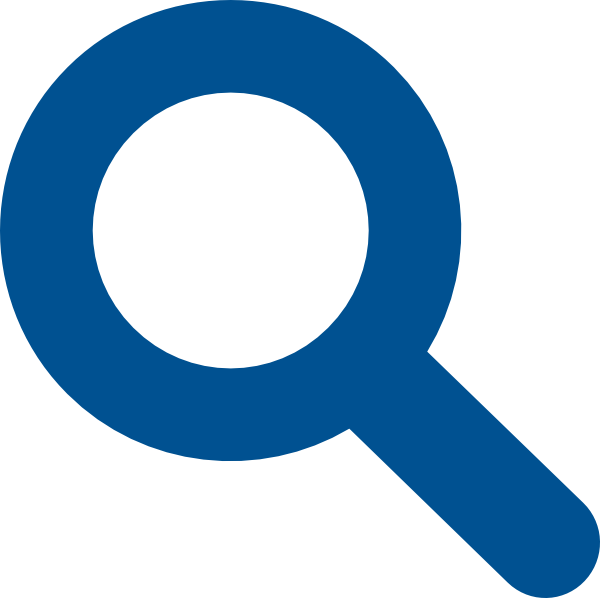 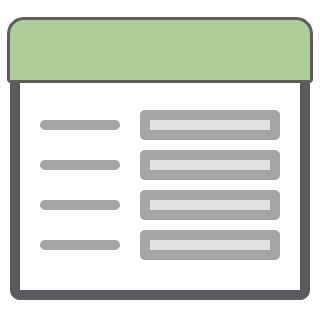 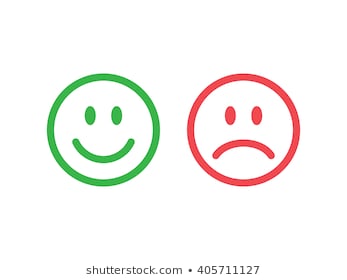 Asai et al. 2020, Xiong et al. 2020
10
Single-Hop Retriever [Ours]
Q: What is the home stadium of Lebron James in the NBA season suspended by COVID?
BERT Encoder
BERT Encoder
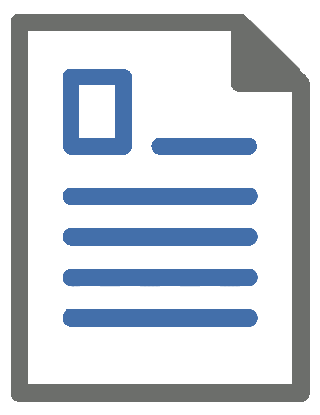 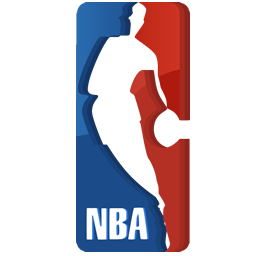 Teams
Coaches
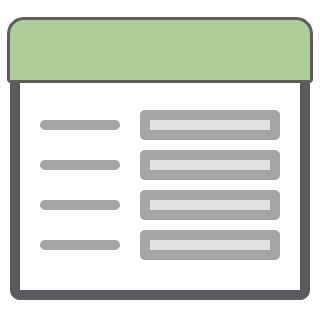 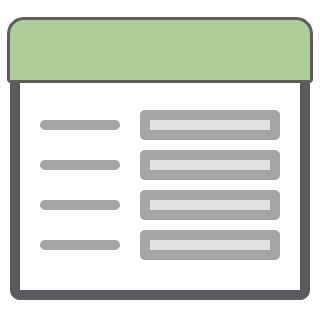 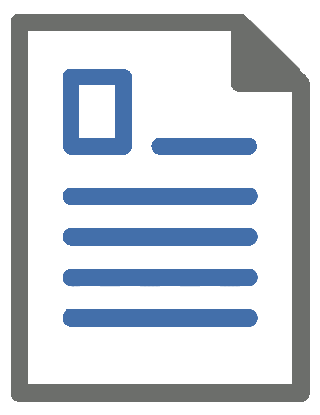 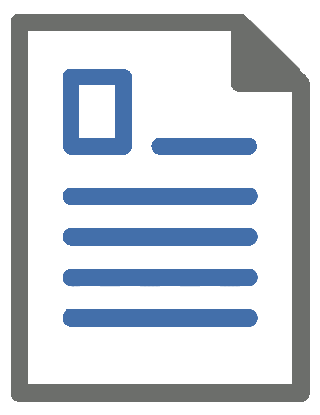 2019-20
Frank
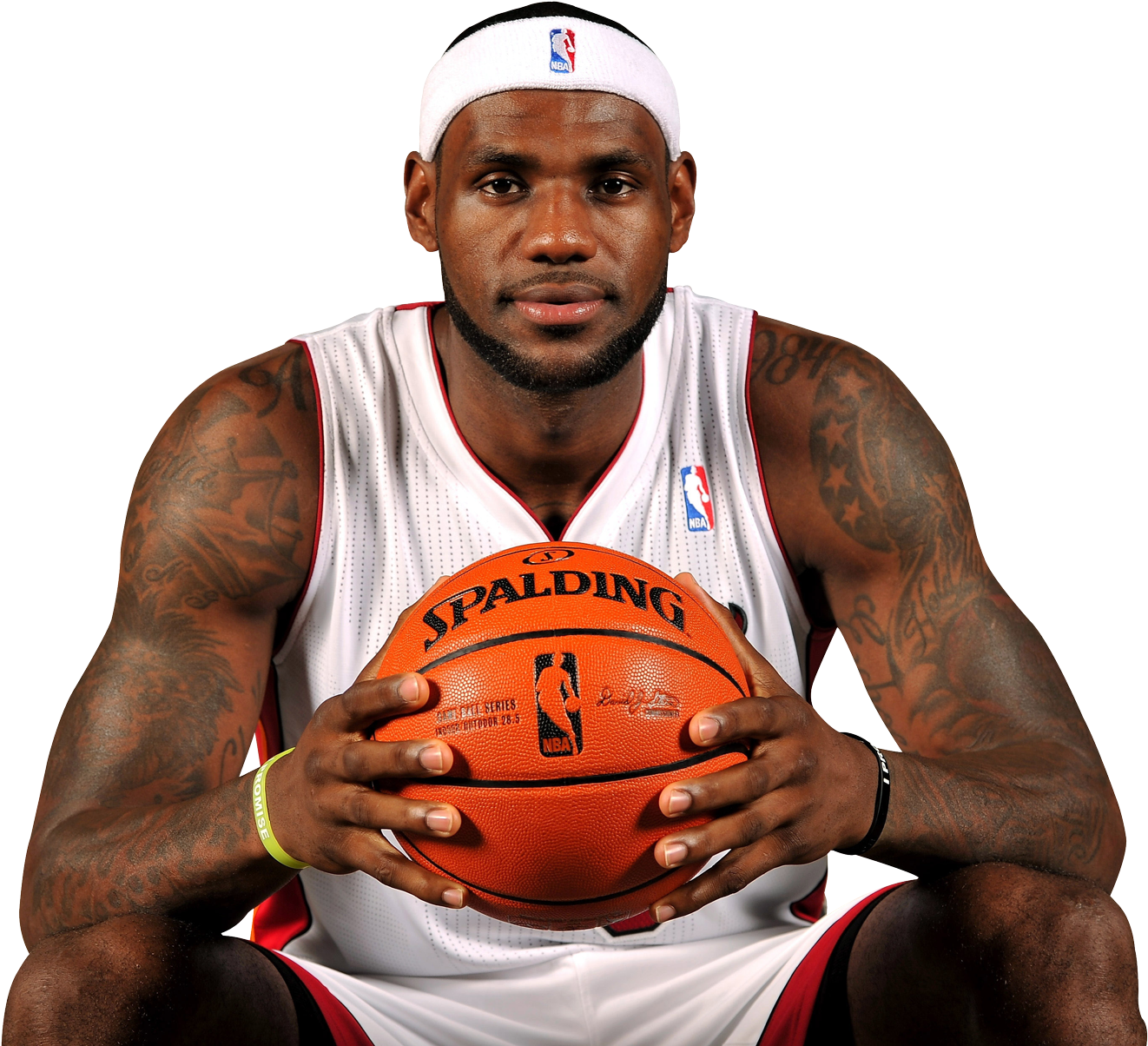 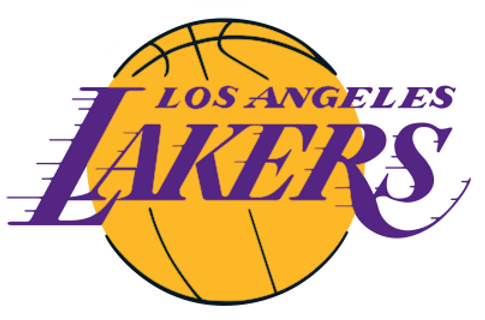 Lebron
Stadium
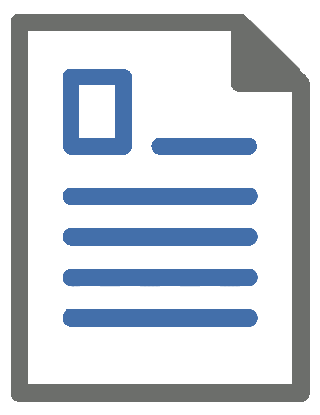 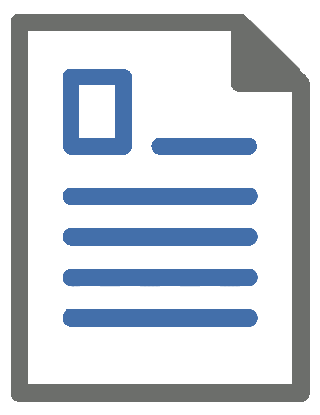 Staples
COVD
Suspension
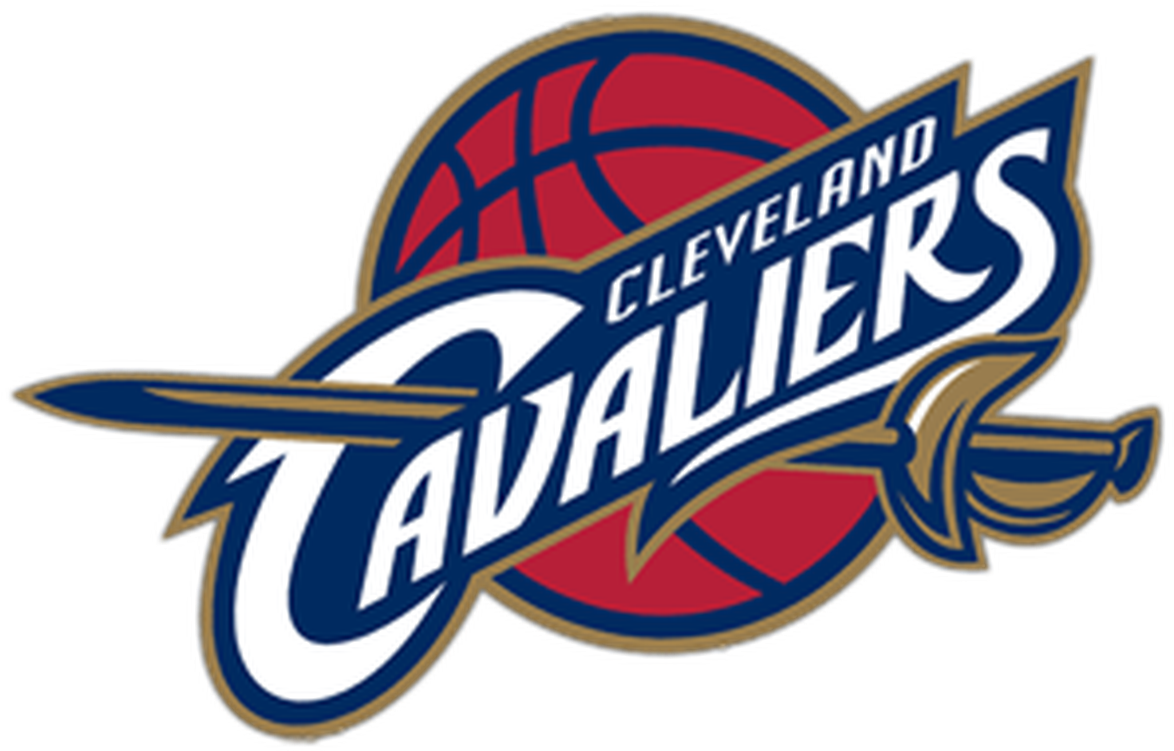 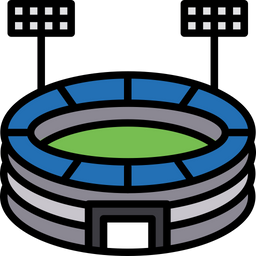 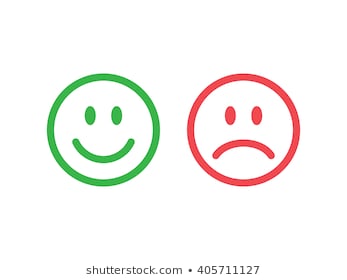 11
Full-Attention Reader [Baseline]
Google BERT
Slow! Memory Overflow!
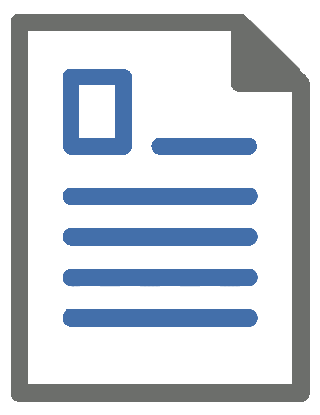 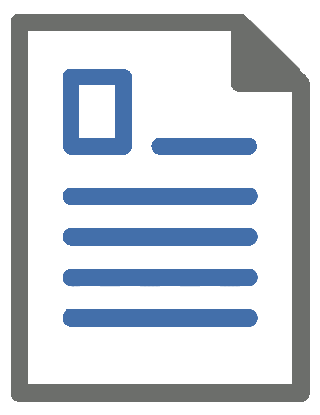 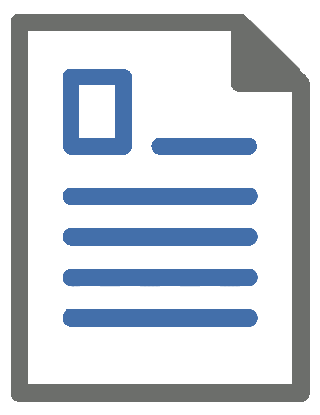 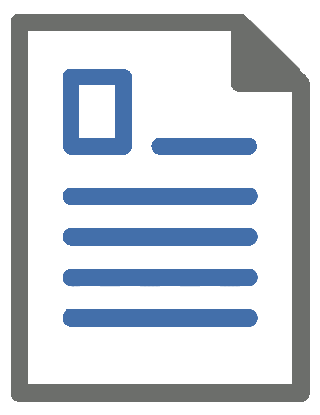 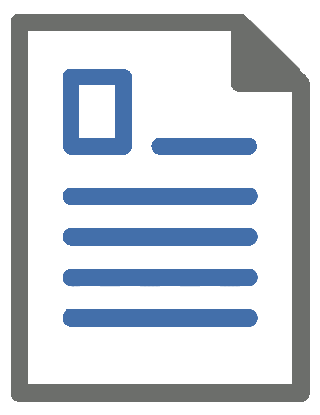 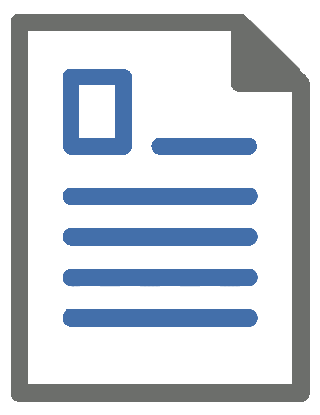 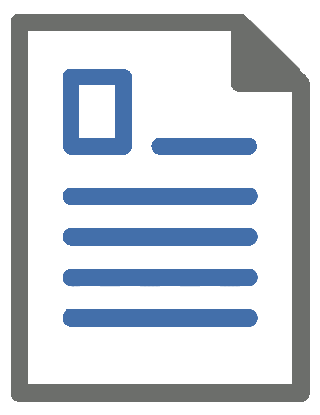 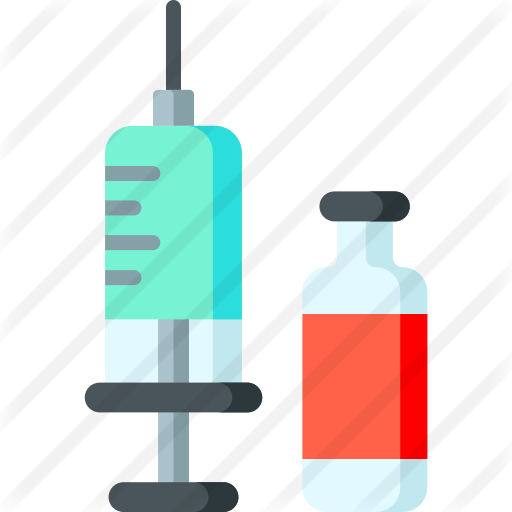 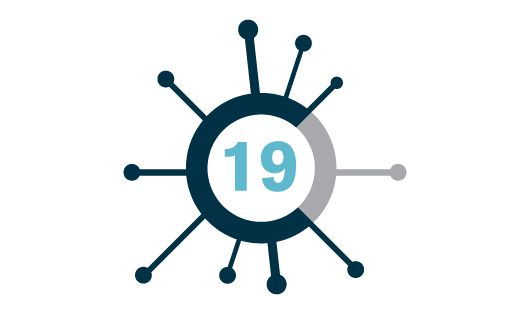 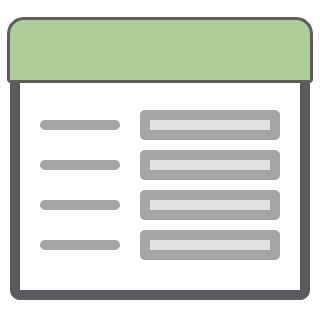 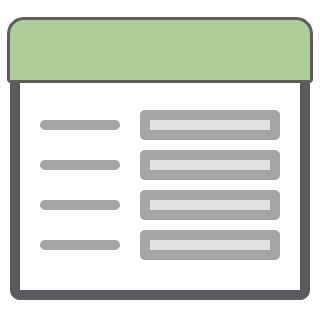 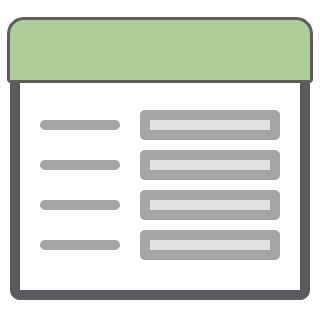 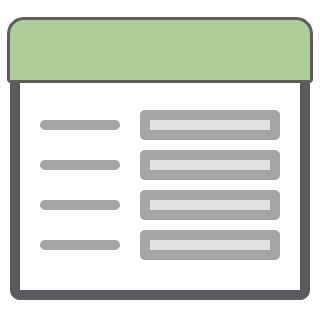 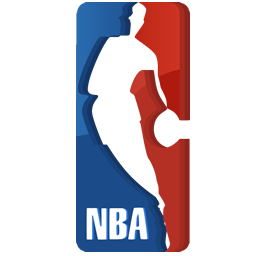 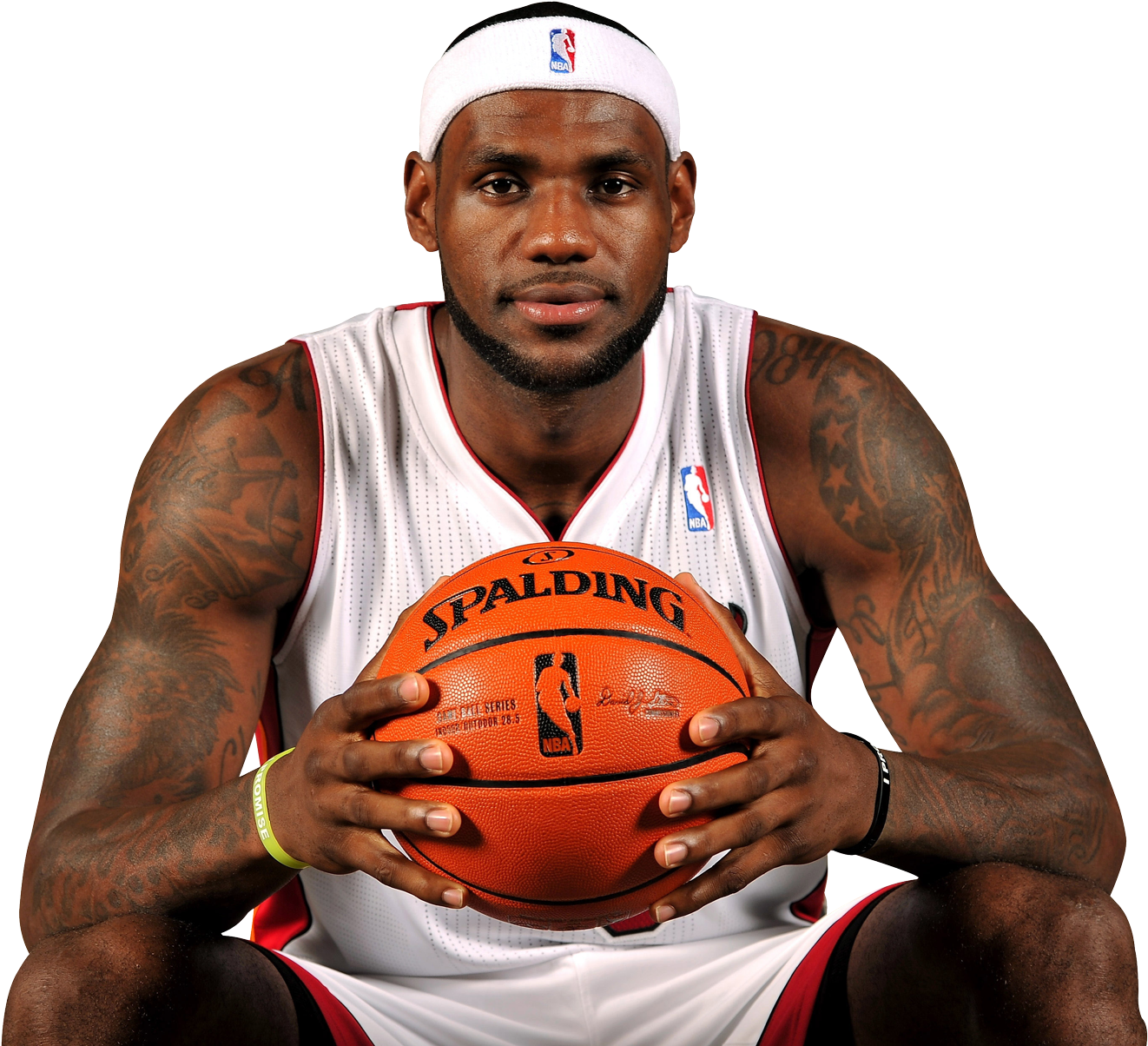 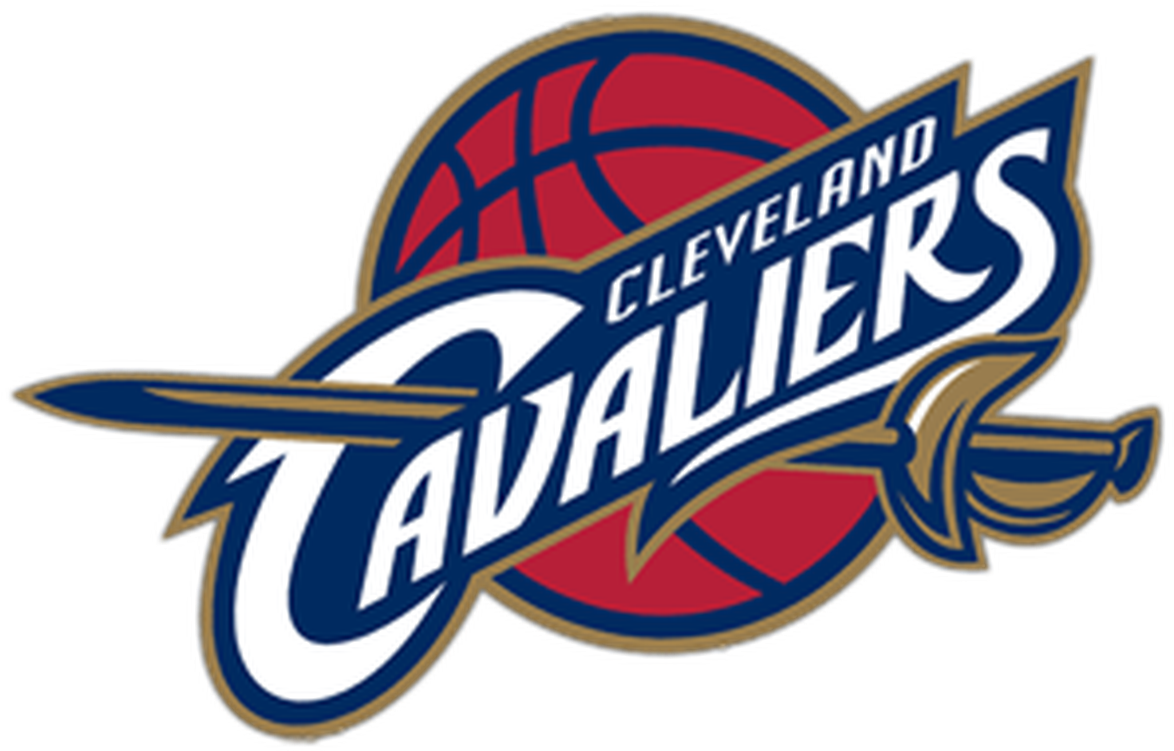 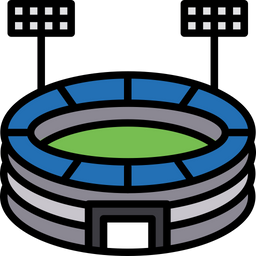 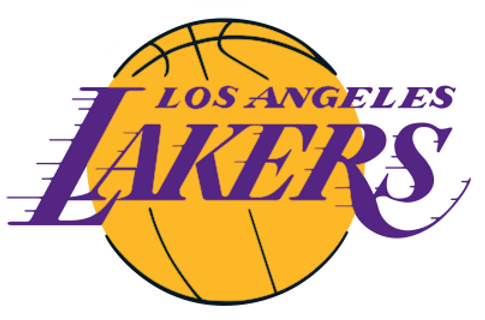 Joshi et al. 2017, Chen et al. 2017, Asai et al. 2020
12
[Speaker Notes: After we retrieve the top-K candidate blocks, we need to feed them to the neural extractive readers to extract the answer span from the retrieved blocks. However, since we are dealing with significant amount of blocks. If we concatenate all the document, the input sequence length can easily go beyond 4000, which is almost impossible for the reader to handle given its quadratic time complexity. Therefore, the existing frameworks usually decompose the long sequence into a set of smaller groups where each group contains less than 500 tokens. These smaller groups will be fed to the reader in parallel to extract the answer, the one with highest confidence will be used as the final prediction. This framework fails to model global context due to the lack of interaction between different groups, the prediction is basically local optimum.]
Global-Local Sparse Attention
Local-Global
Global-Global
Global-Local
Local-Local
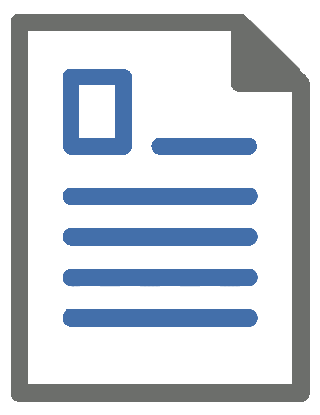 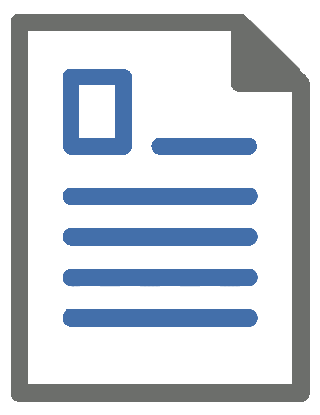 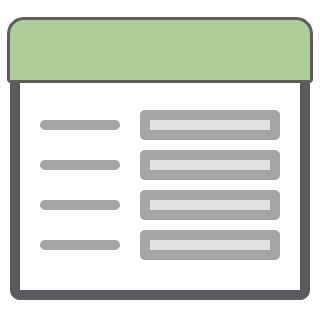 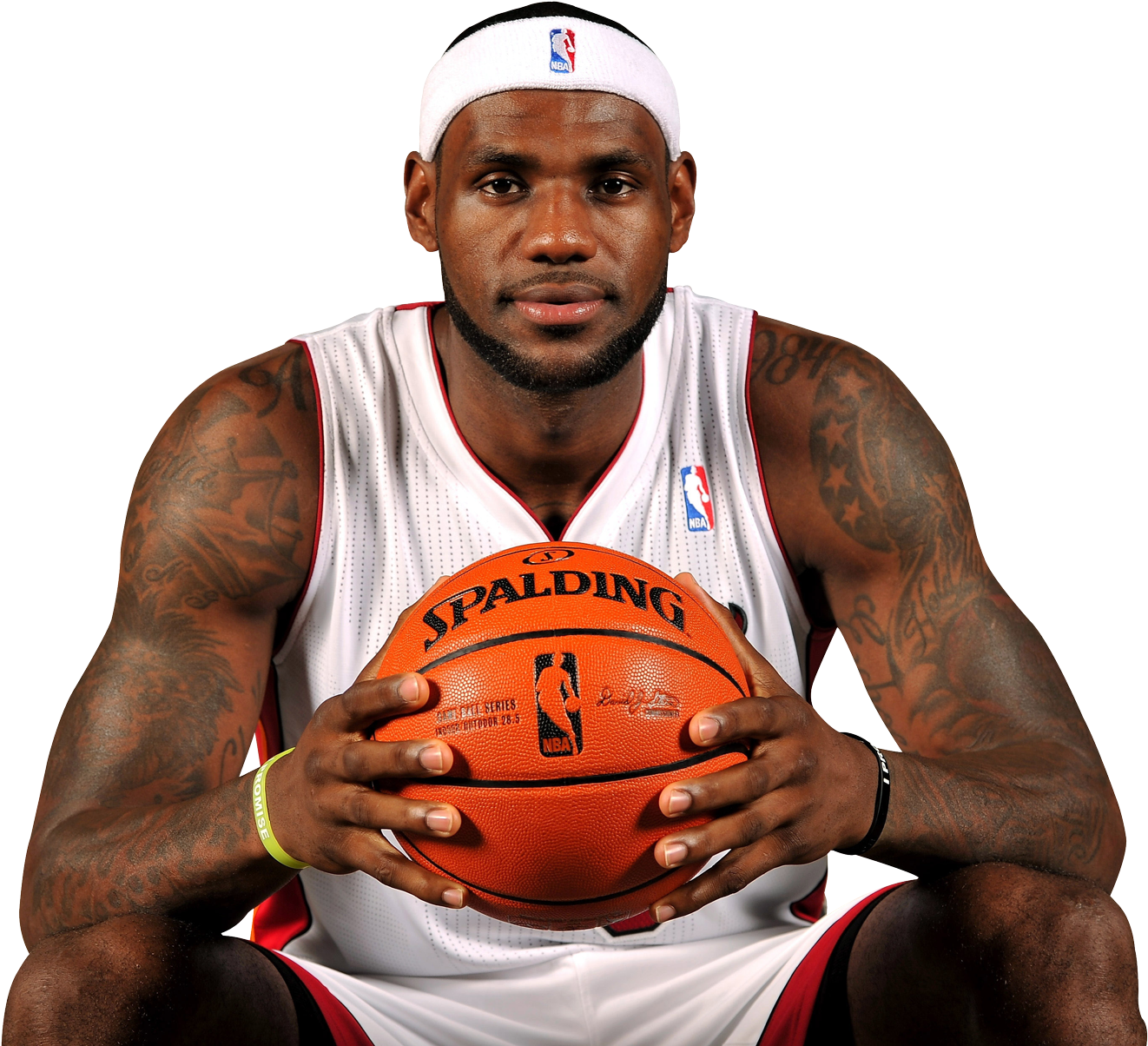 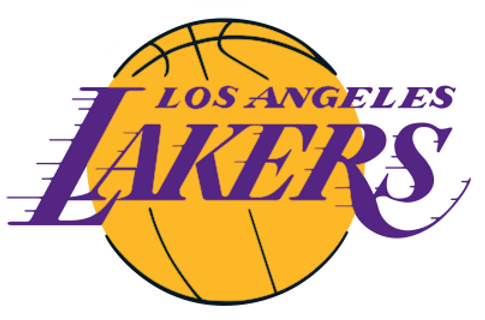 K Global
Ainslie et al. 2020
13
[Speaker Notes: We use the global-local sparse attention mechanism to decrease the complexity to KxB^2.]
Sparse-Attention Reader [Our Model]
Sparse-Attention
Fast! Memory Efficient!
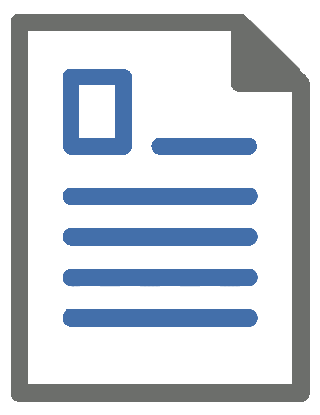 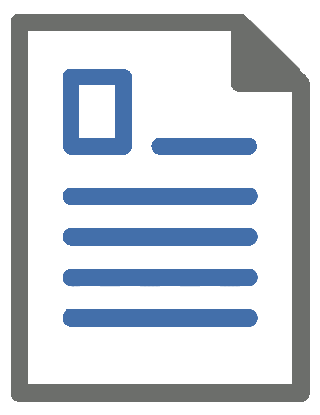 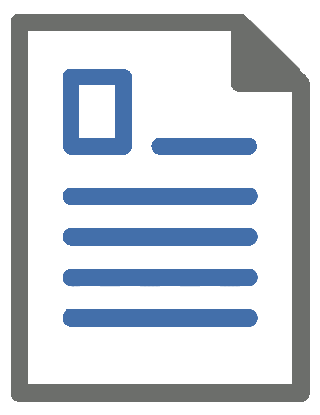 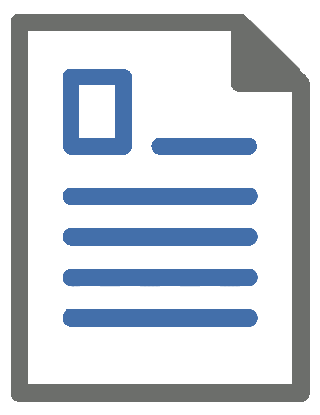 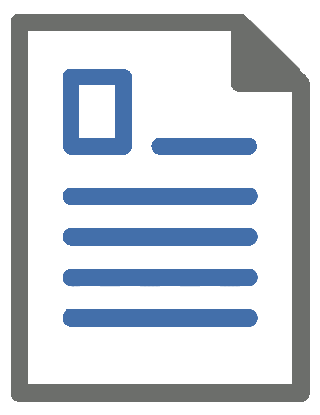 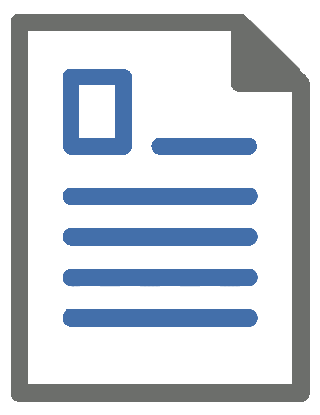 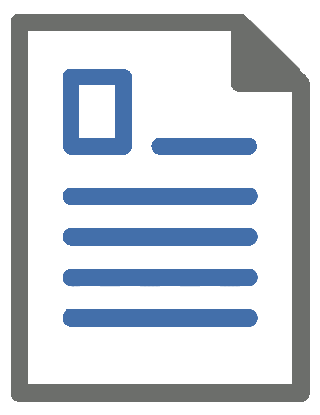 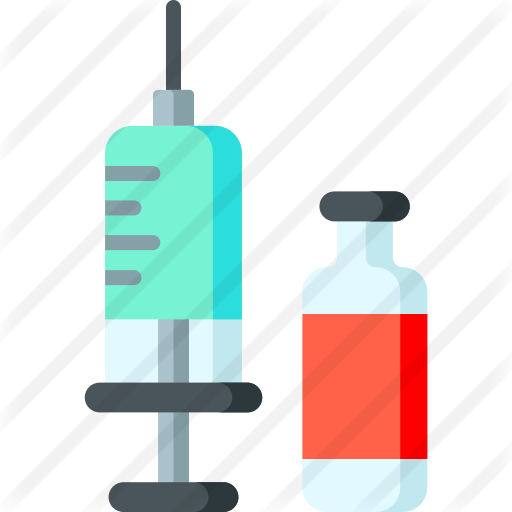 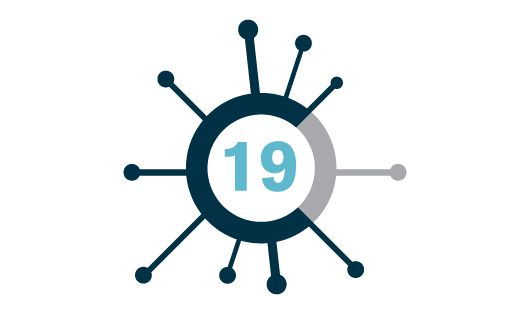 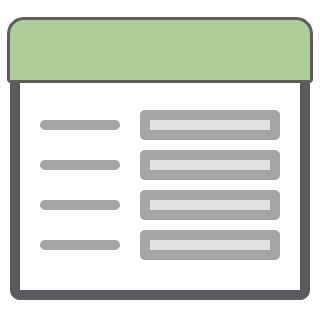 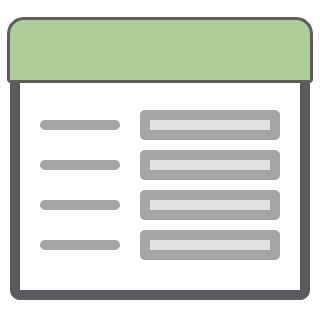 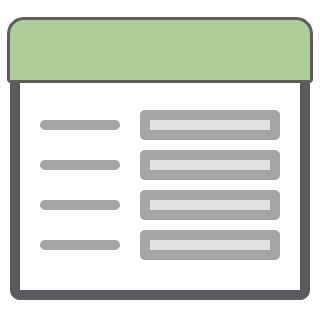 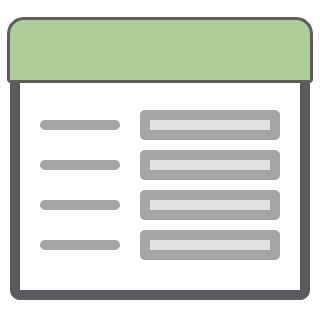 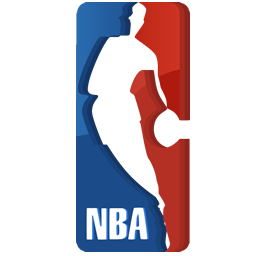 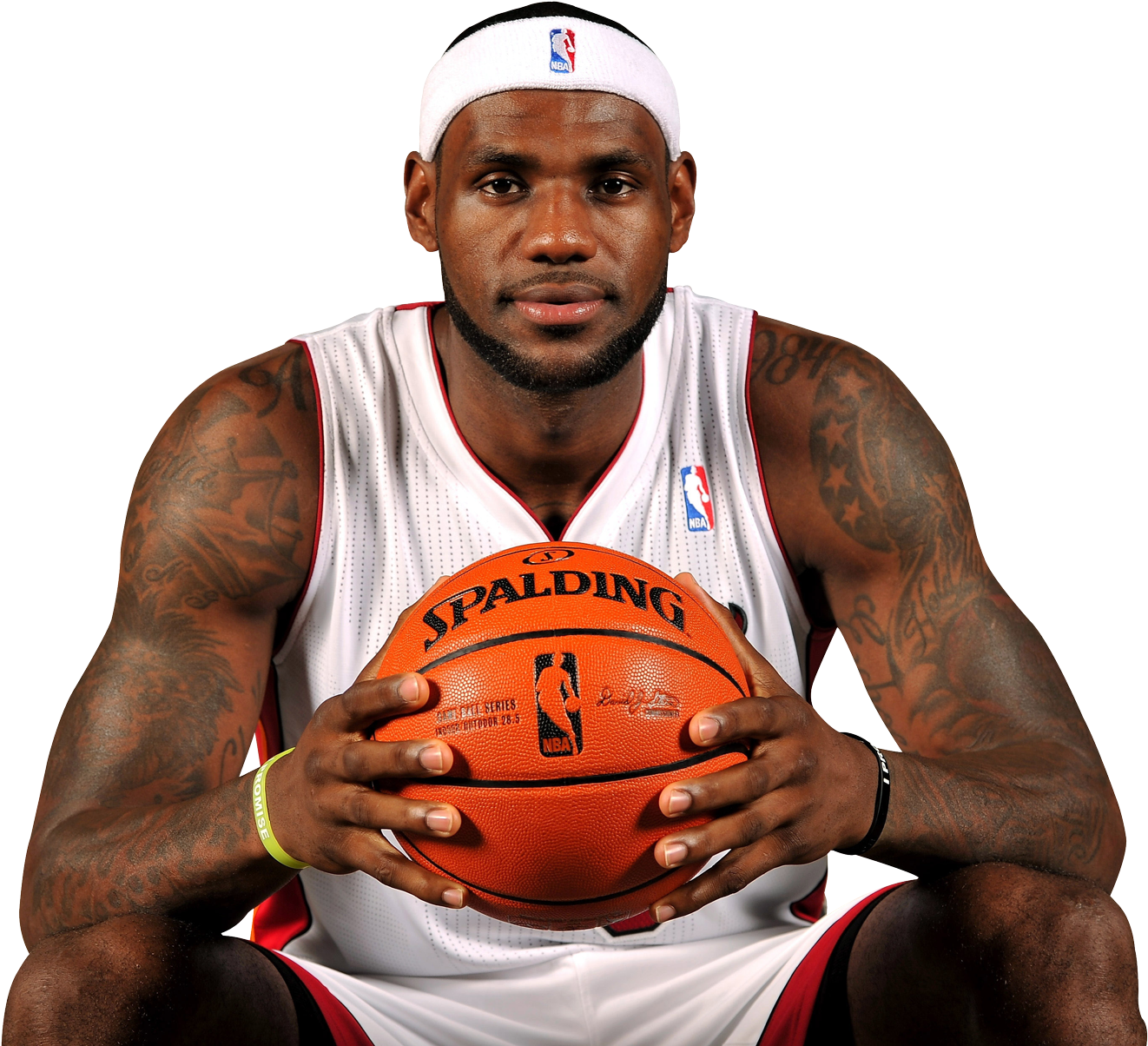 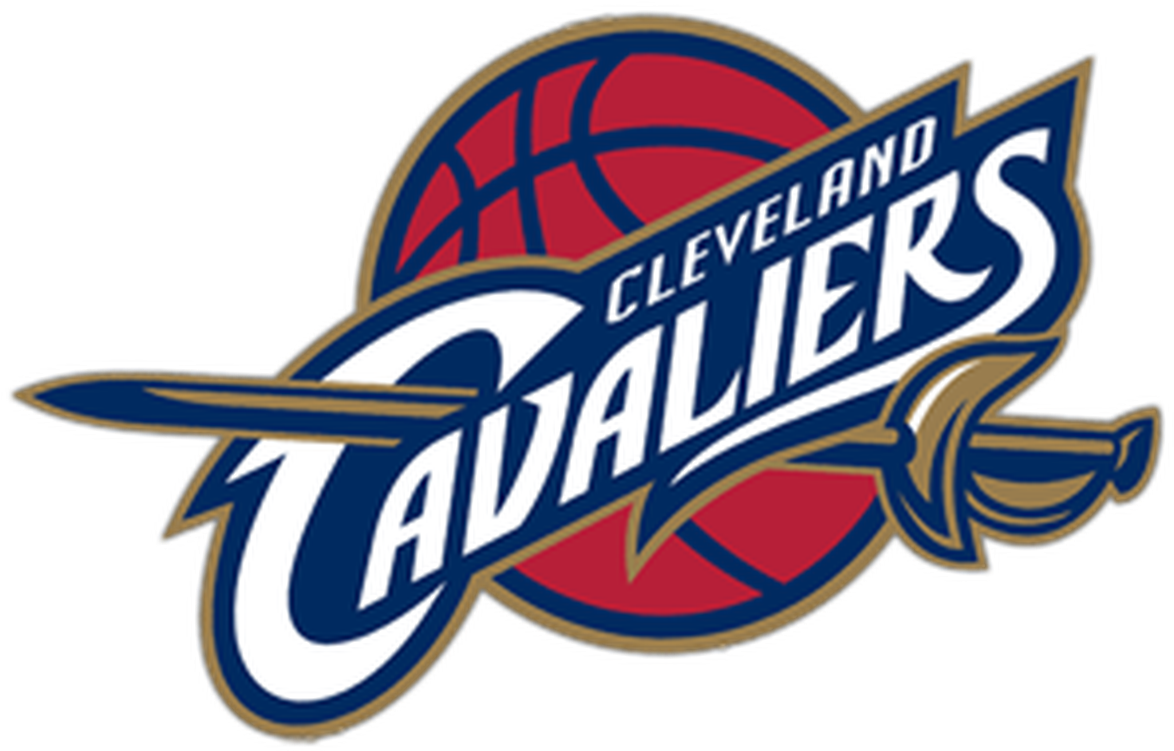 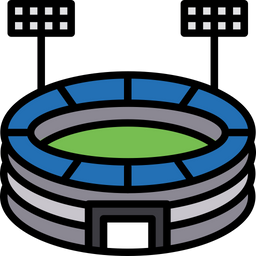 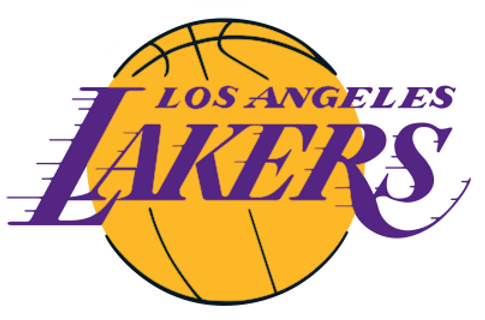 Ainslie et al. 2020
14
[Speaker Notes: We use the sparse-attention mechanism, we can directly feed all the retrieved blocks to the reader without worrying about the memory overflow and speed. This framework has the advantage that the global context is modeled, the prediction is basically global optimum.]
Experimental Results
OTT-QA Test Experimental Results (Accuracy)
27.2%
16.9%
13.4%
9.9%
9.8%
7.2%
4.6%
Multi-Hop
BERT
BM25
Table
BM25
Text
BM25
Hybrid
Single-Hop
BERT
Single-Hop
Sparse-Att
Multi-Hop
Sparse-Att
BM25 Baselines
Xiong et al. 2020
Ours
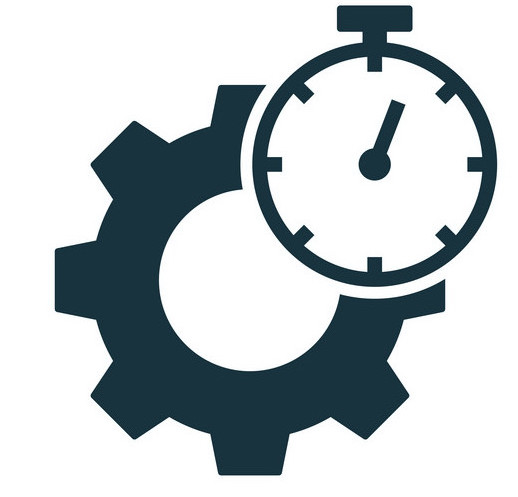 Single-Hop Retriever: ~8x faster than Multi-Hop Retriever
Sparse-Attention Reader: ~2x faster than BERT Reader
15
[Speaker Notes: We evaluate our model Single-R and Sparse-R on OTT-QA test split and our model is able to achieve significant performance gain. Besides, our model runs much faster than the baseline systems.]